Planetengetriebe Generation 3
Was ändert sich gegenüber Generation 2?
[Speaker Notes: Diese Folien geben Dir Tipps, Hintergrund- und Zusatzinformationen zu P G3]
Planetengetriebe Generation 3
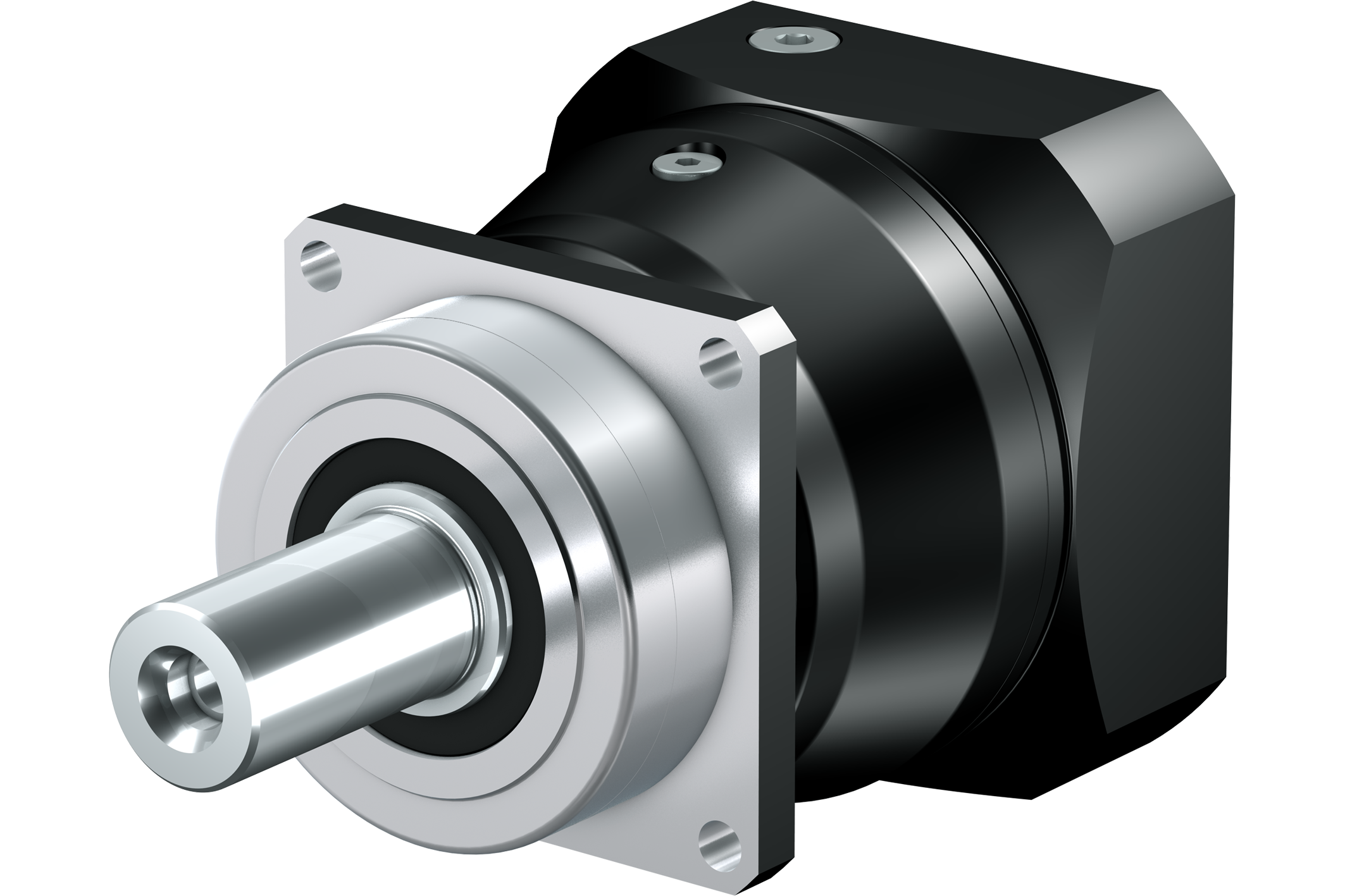 Stärker
Schneller
Kompakter
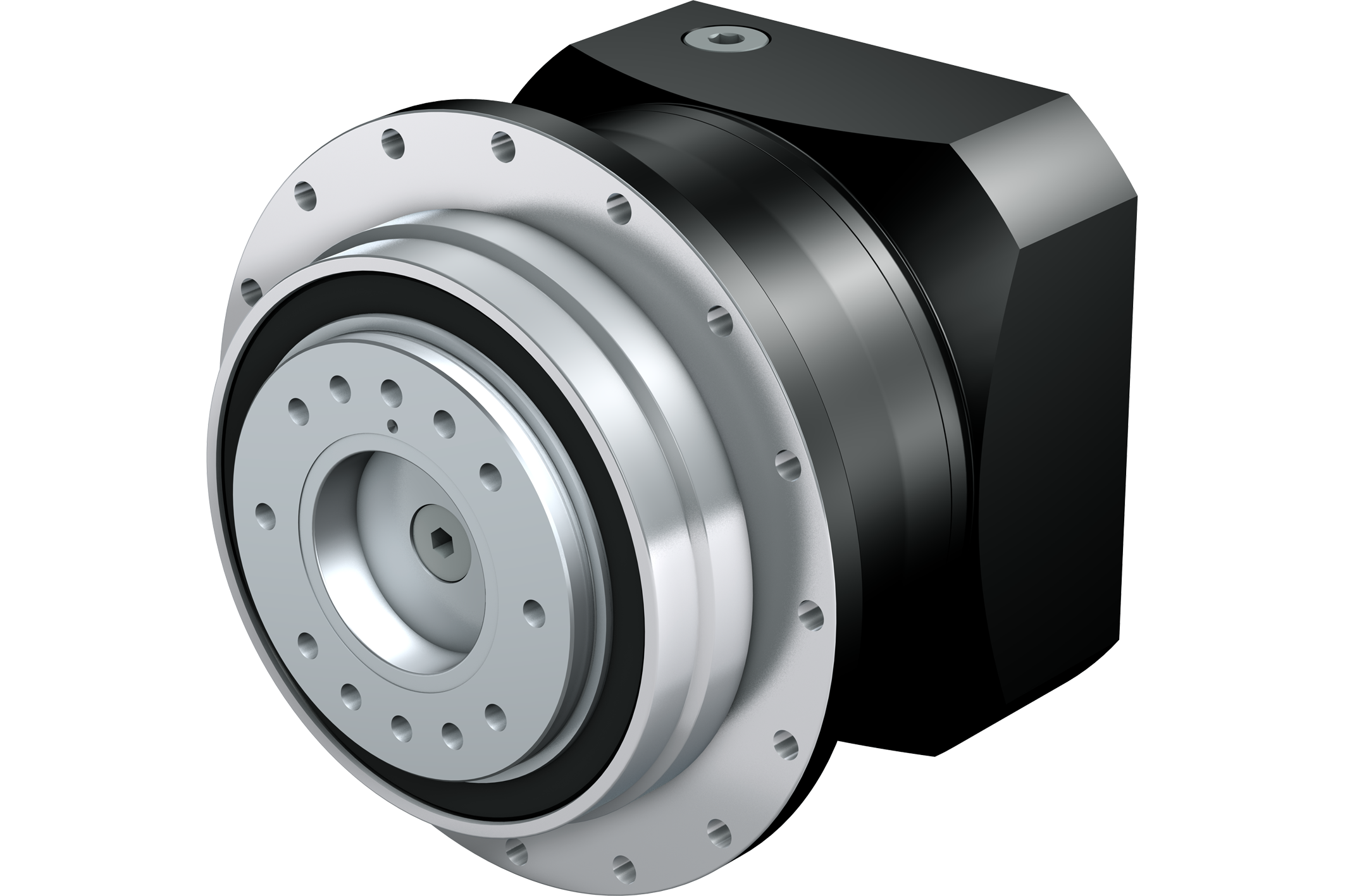 Neues Design
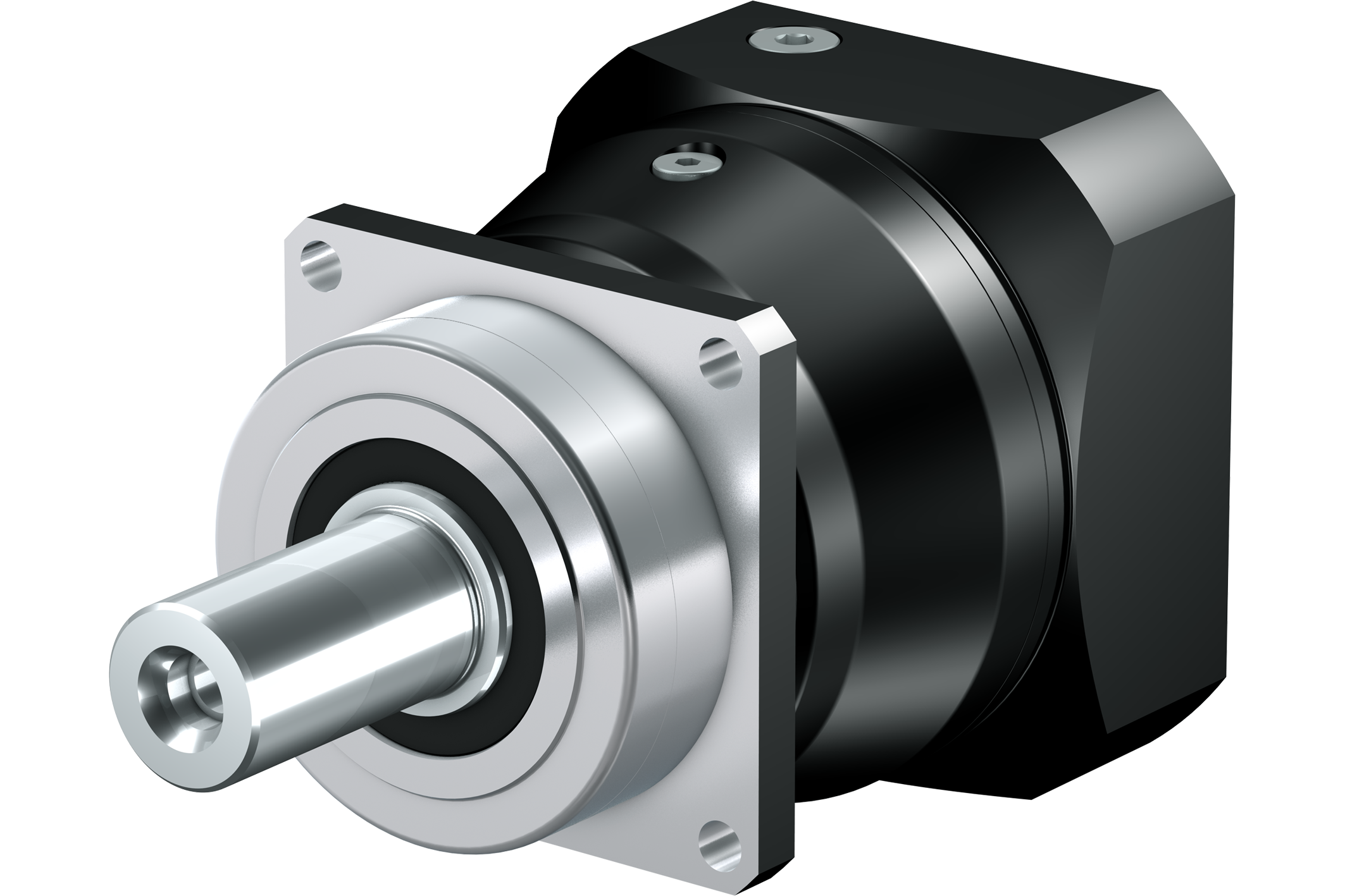 G2
G3
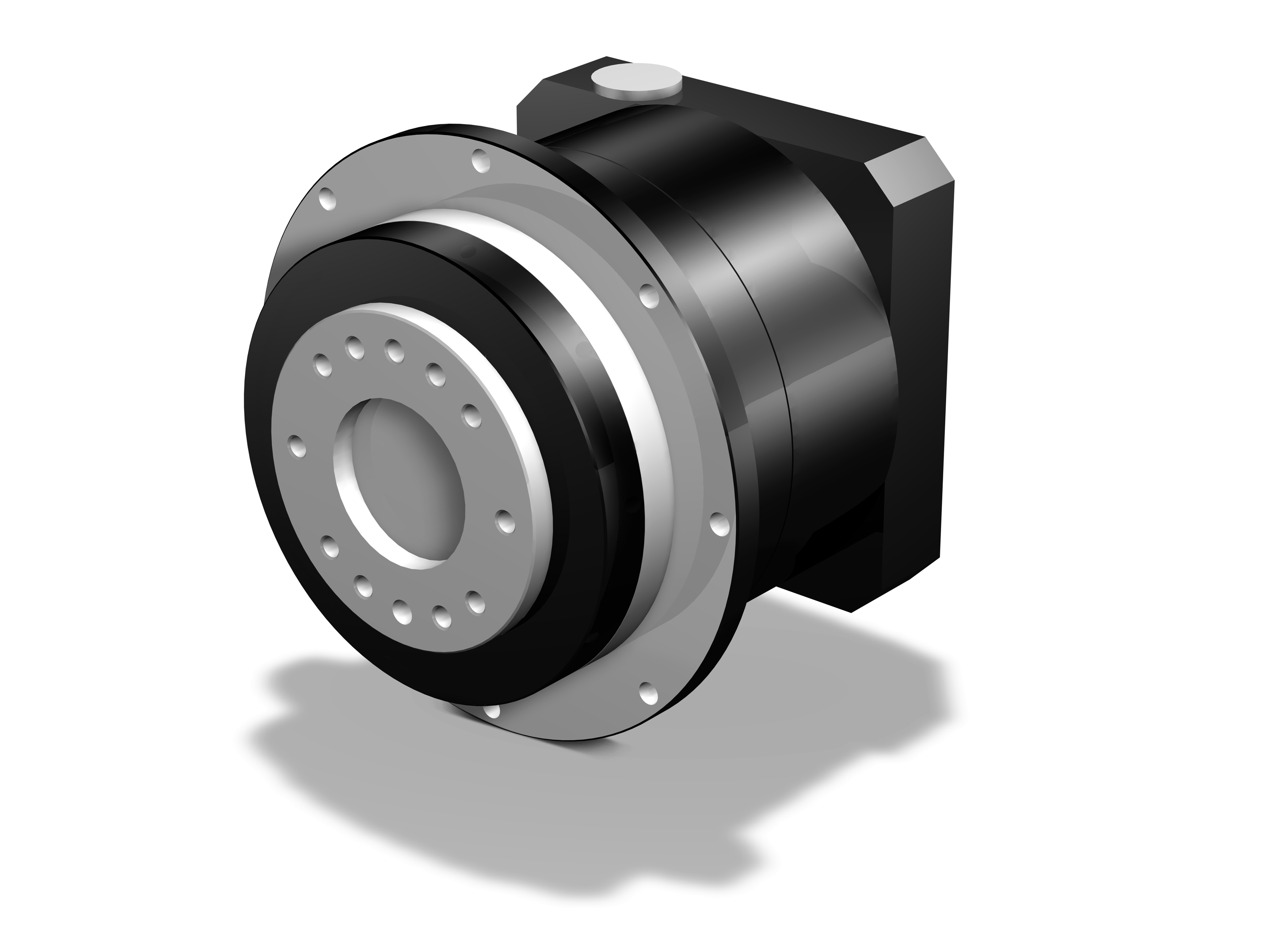 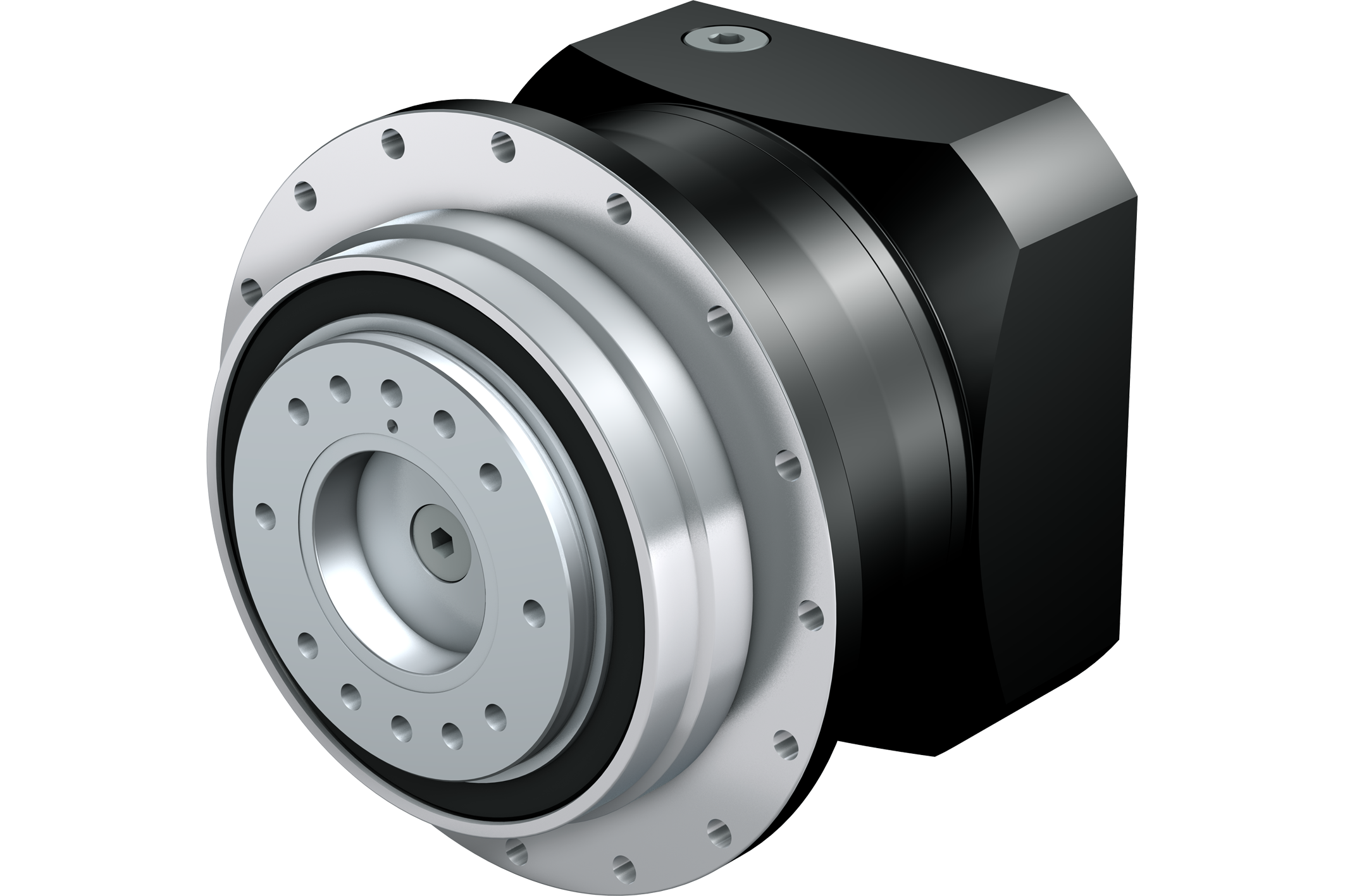 [Speaker Notes: Diese Folien geben Dir Tipps, Hintergrund- und Zusatzinformationen zu P G3

Designoptimierung / Standardisierung
Gleiche Eintriebseitige Schnittstelle für P und PH 
Verwendung gleicher Motoradapter
Verwendung gleicher Motorflansche bei Direktanbau]
Überarbeitung nach neuestem Stand der Technik
Überarbeitet wurden die Planetengetriebebaureihen P und PH:

P3 bis P9
PA3 bis PA8 
	keine separate Baureihe mehr, nur Option red. Spiel (gilt für alle A-Baureihen) 
PH(A)3 bis PH(A)8
PHQ(A)4 bis PHQ(A)8
[Speaker Notes: Diese Folien geben Dir Tipps, Hintergrund- und Zusatzinformationen zu P G3

P2 bleibt unverändert, bekommt jedoch auch die Generationsziffer 3. Damit geht dann auch eine ca. 15%-ige Anhebung des Beschleunigungsmomentes und die einheitliche Projektierung (inklusive Stoßfaktor) mit dem neuen Derating von 15% bei Zh>=1000 Zyklen/h einher.]
Veränderung der Baulängen P im Vergleich
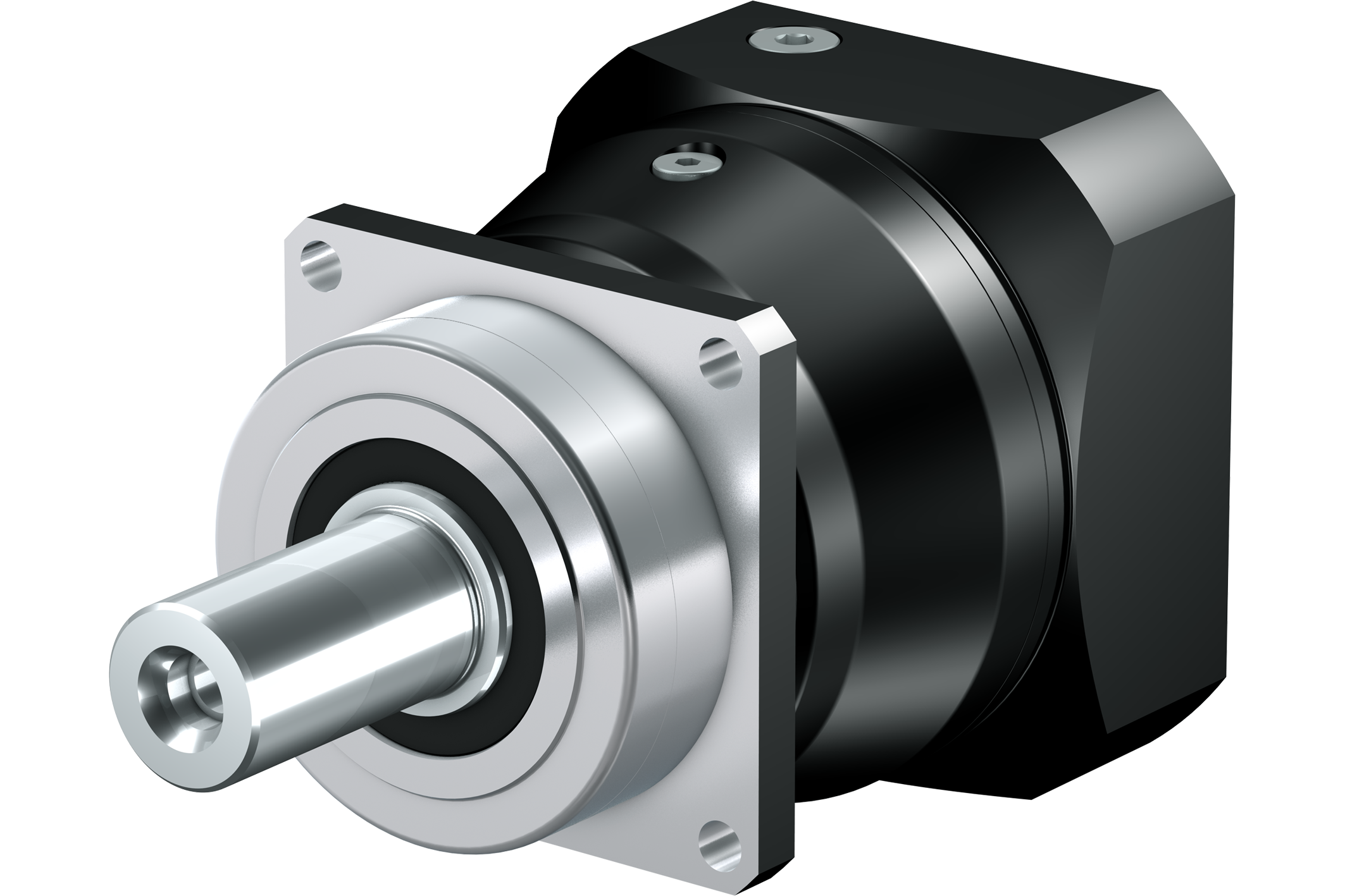 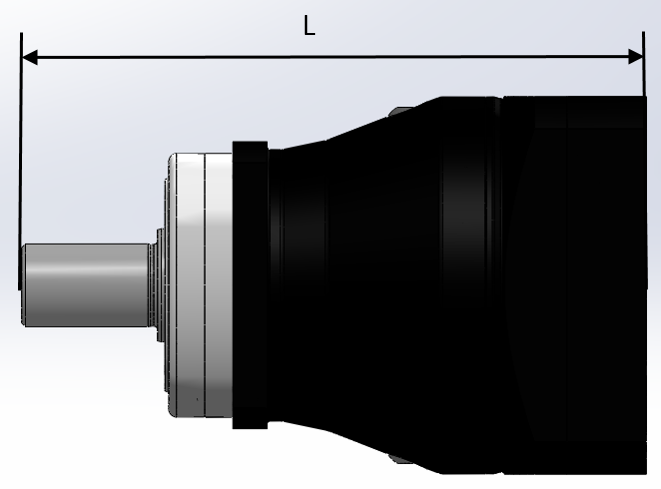 Baulängen wurden reduziert
[Speaker Notes: Diese Folien geben Dir Tipps, Hintergrund- und Zusatzinformationen zu P G3

Beim P9 gibt es keinen MEL Adapter!]
Veränderung der Baulängen PH(Q) im Vergleich
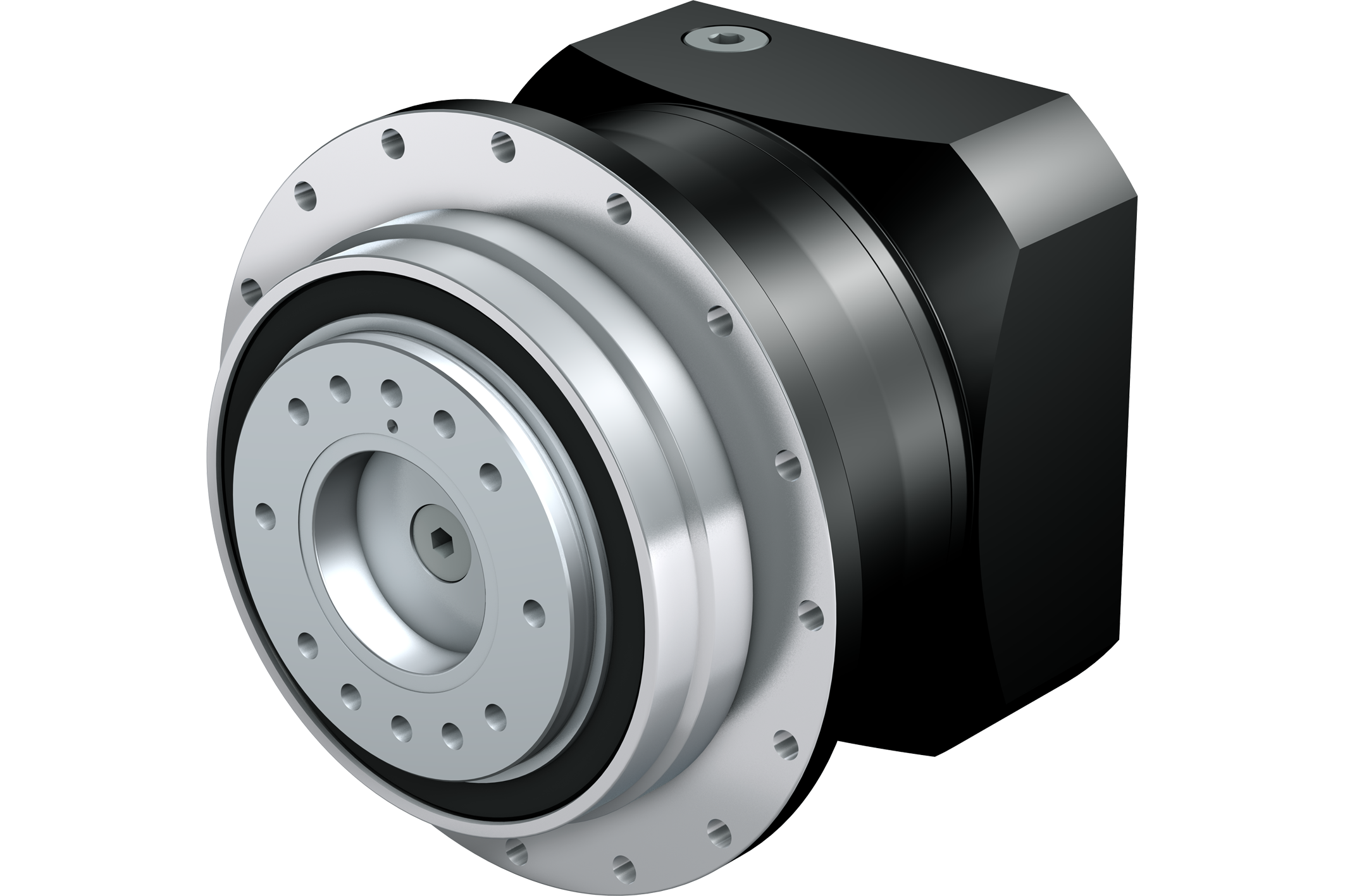 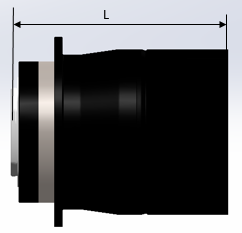 Baulängen wurden reduziert
[Speaker Notes: Diese Folien geben Dir Tipps, Hintergrund- und Zusatzinformationen zu P G3]
Vergleich Motoranschlussflansch Quadratmaß
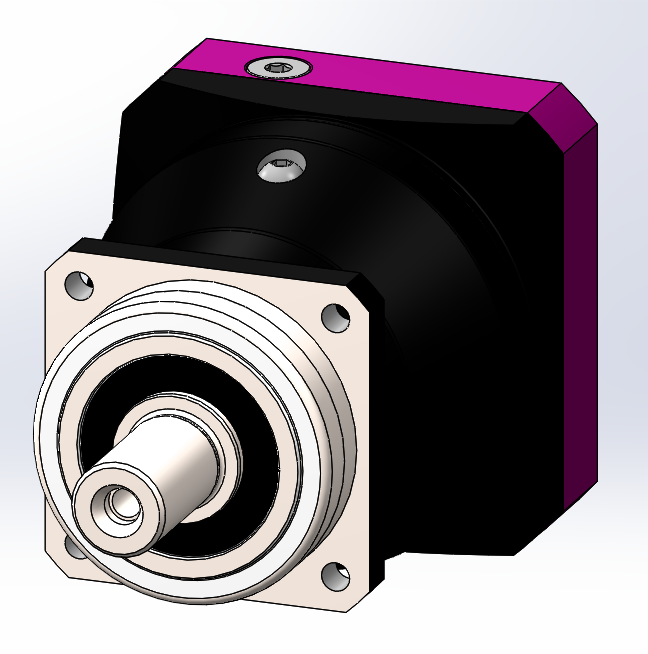 Teilweise geänderte Quadratmaße, bedingt durch Designänderung und Standardisierung.
[Speaker Notes: Diese Folien geben Dir Tipps, Hintergrund- und Zusatzinformationen zu P G3

Diese Änderung wurde in den letzten Monaten schon bei den Getrieben der Generation 2 
mit 2-teiligem Adapter (Getriebedeckel + Motoranschlussflansch)  umgestellt, so dass keine 
größeren Schwierigkeiten mehr zu erwarten sind. 

Bei einteiligem Design war das bisher noch nicht möglich und muss deshalb geprüft werden, evtl. Störkontur.

Information: Es kam bei der Umstellung auf die größeren Quadratmaße bei der G2 nur in ganz wenigen Fällen zu Störkonturen mit der Maschinenkonstruktion.]
Vergleich Direktanbau Quadratmaß
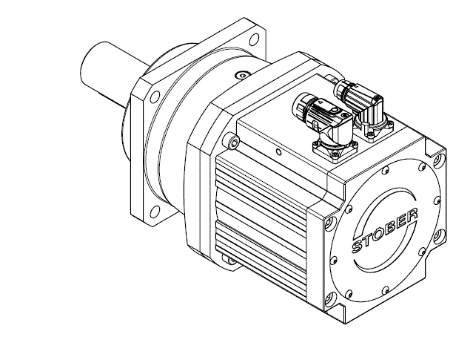 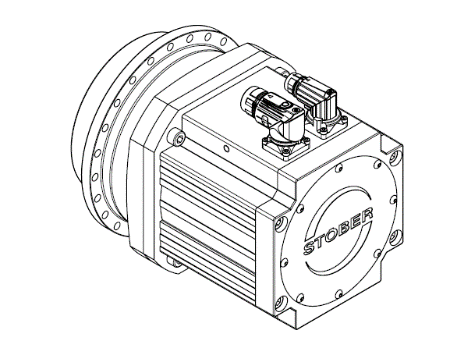 Vergleich Direktanbau Baulänge
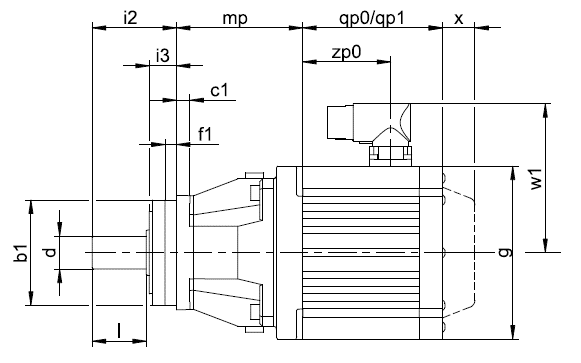 Erhöhung der Beschleunigungsmomente P-Getriebe
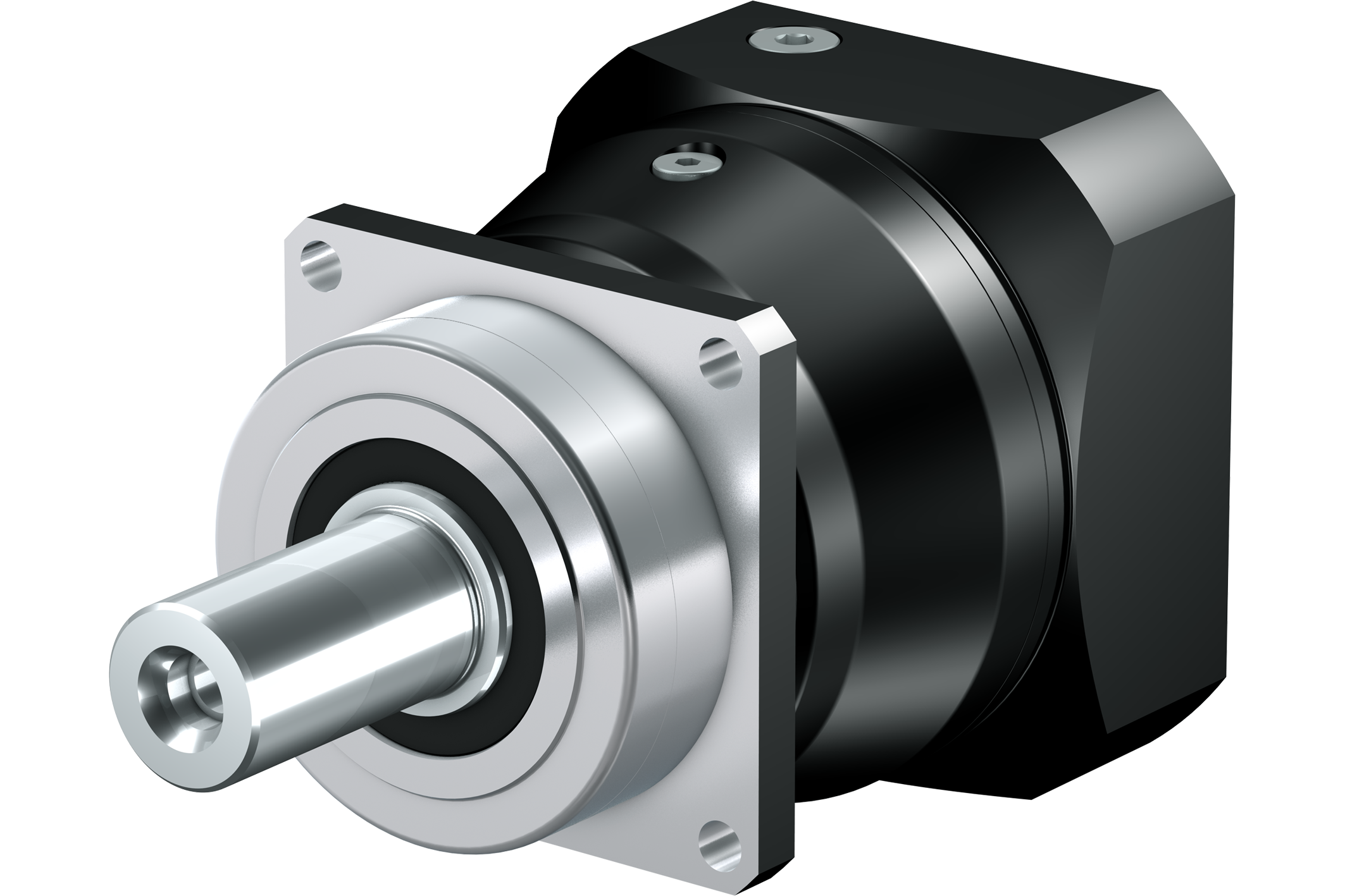 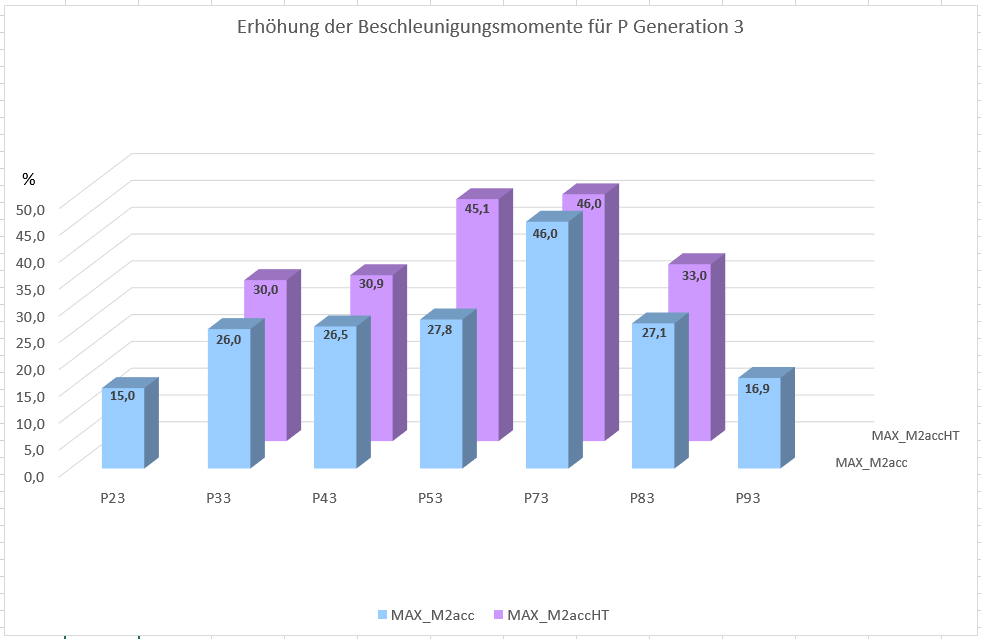 Erhöhung der Beschleunigungsmomente um bis zu 46 % bei Standard Drehspiel und reduziertem Drehspiel
[Speaker Notes: Diese Folien geben Dir Tipps, Hintergrund- und Zusatzinformationen zu P G3

Erhöhung der Beschleunigungsmomente durch
Verbesserte Verzahnungsqualität 
Modernste Werkstoffe, Härteverfahren 
Modernste Präzisionsmaschinen
Neues innovatives Fertigungsverfahren für die Hohlradverzahnung (Power-Skiving / Wälzschälen)  in einer Maschinenaufspannung – Keine Umspannfehler
Optimierte Verzahnungsbreiten

Reduziertes Drehspiel  noch höhere Qualität der Verzahnung  noch höhere Beschleunigungsmomente
M2acc ist der Wert für das Standard Drehspiel
M2accHT ist der Wert für das reduzierte Drehspiel]
Erhöhung der Nennmomente P-Getriebe
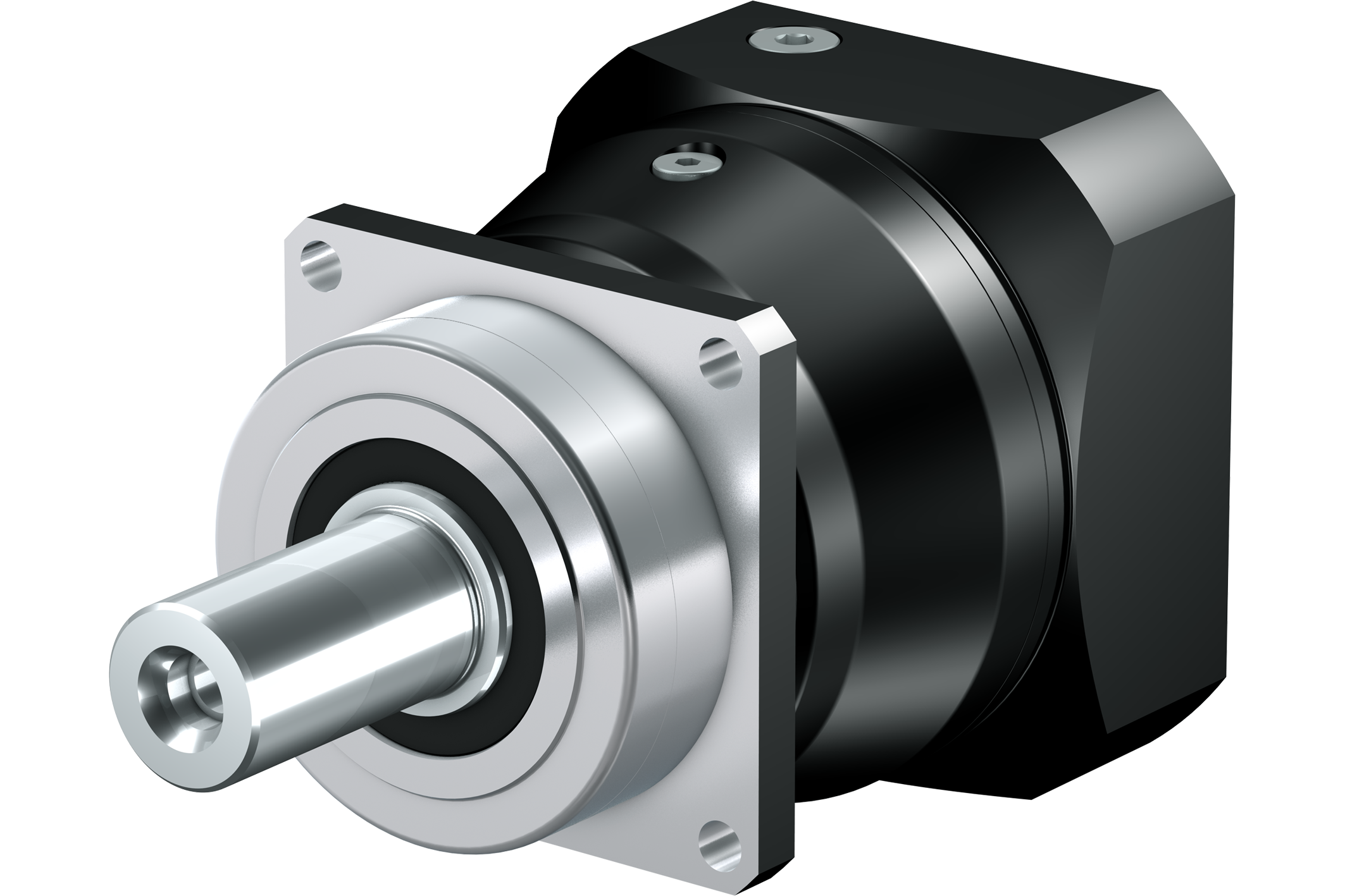 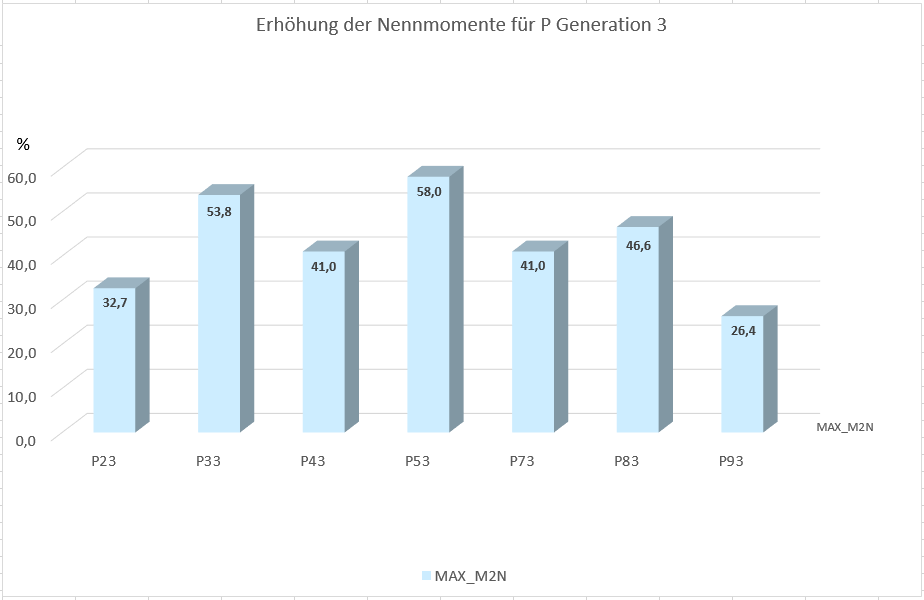 Erhöhung der Nennmomente um bis zu 58 % Hauptsächlich bei    2-stufigen Getrieben
[Speaker Notes: Diese Folien geben Dir Tipps, Hintergrund- und Zusatzinformationen zu P G3

Erhöhung der Nennmomente durch
geänderte Berechnungsgrundlagen nach neuesten Erkenntnissen und aktuellen Stand der Technik.]
Erhöhung der NOT-AUS Momente P-Getriebe
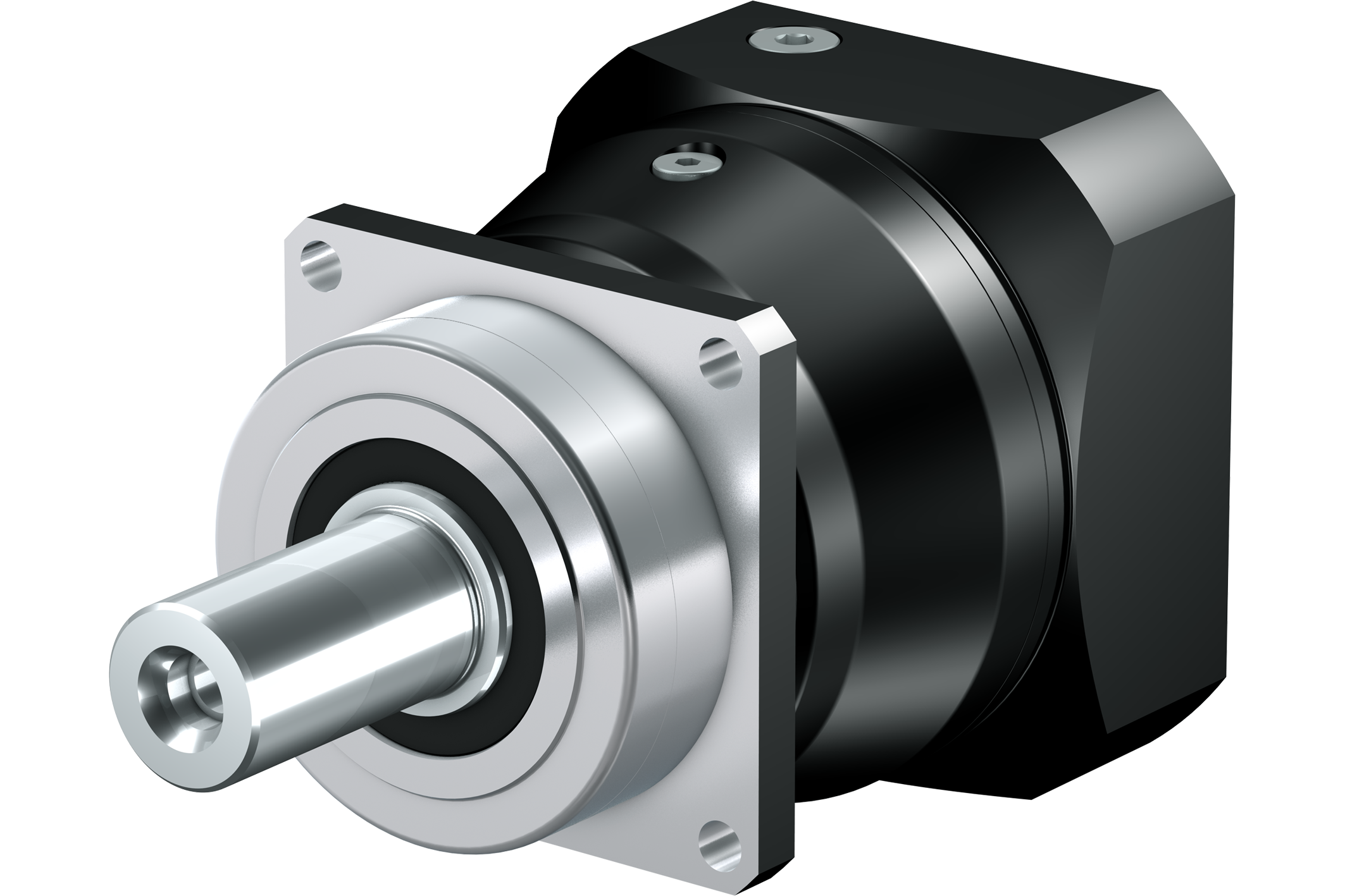 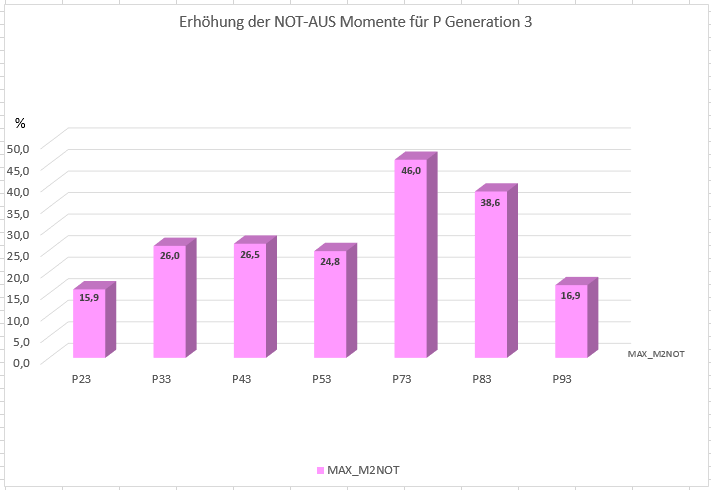 Erhöhung der NOT-AUS Momente um bis zu 46 %
[Speaker Notes: Diese Folien geben Dir Tipps, Hintergrund- und Zusatzinformationen zu P G3

Erhöhung der NOT-AUS-Momente durch
Verbesserte Verzahnungsqualität 
Modernste Werkstoffe, Härteverfahren 
Modernste Präzisionsmaschinen
Neues innovatives Fertigungsverfahren für die Hohlradverzahnung (Power-Skiving / Wälzschälen)  in einer Maschinenaufspannung – Keine Umspannfehler
Optimierte Verzahnungsbreiten
Optimierte Welle-Nabe-Verbindungen]
Erhöhung der Getriebesteifigkeit P-Getriebe
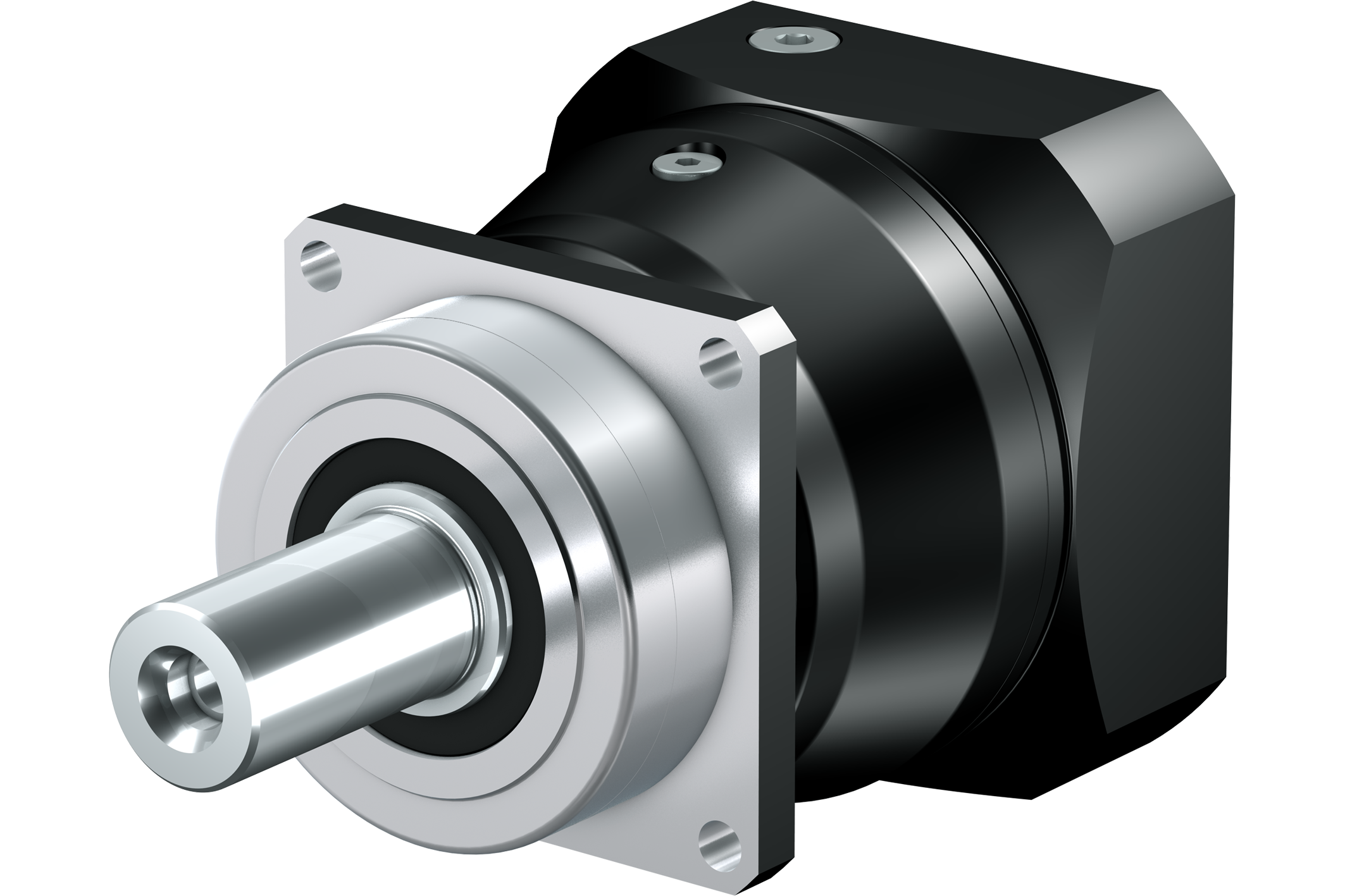 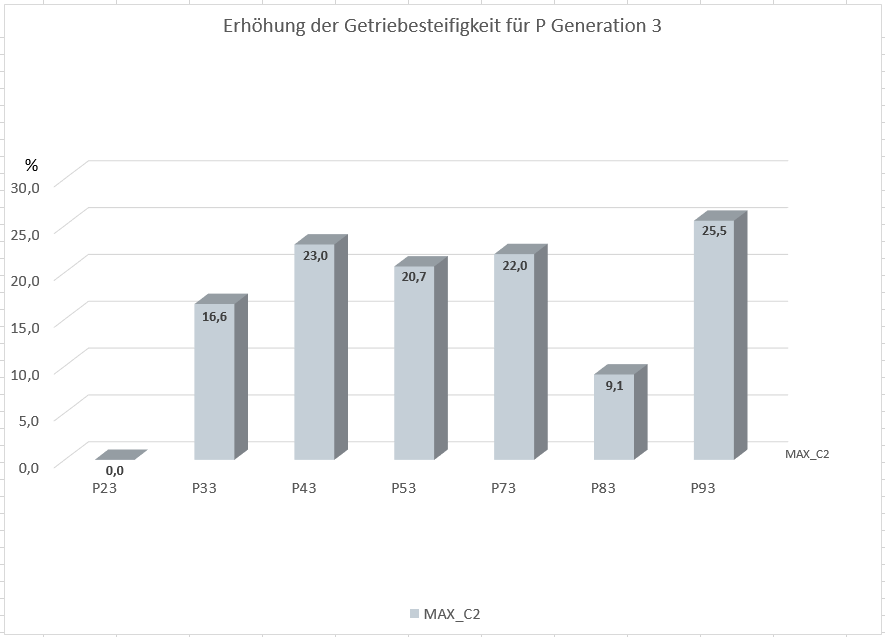 Erhöhung der Getriebesteifigkeit um bis zu 25,5 %
[Speaker Notes: Diese Folien geben Dir Tipps, Hintergrund- und Zusatzinformationen zu P G3

Erhöhung der Getriebesteifigkeit durch
Verkürzte Baulänge
Erhöhte Verzahnungsbreiten in der Abtriebsstufe]
Erhöhung der Eintriebsdrehzahlen P-Getriebe
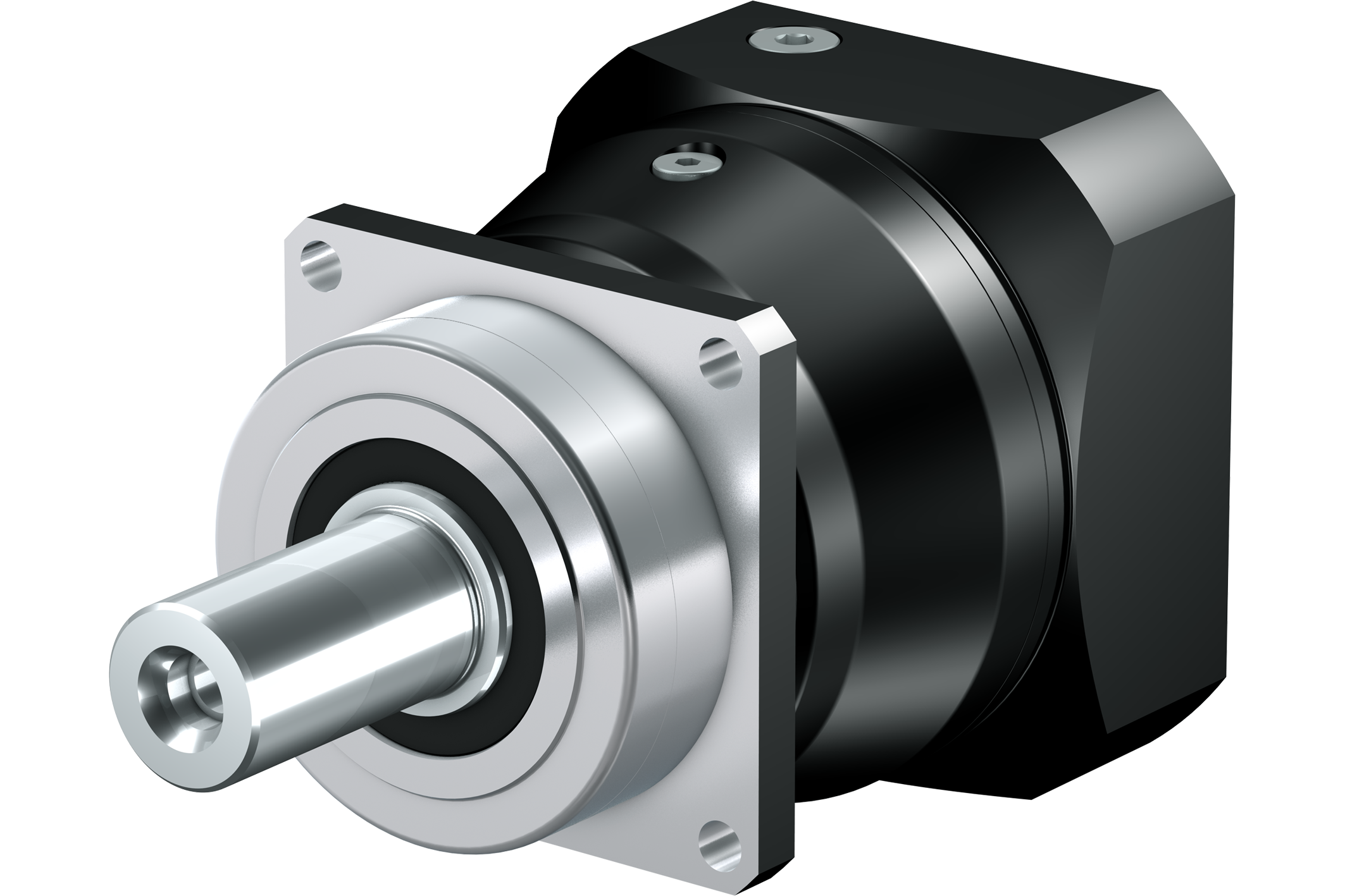 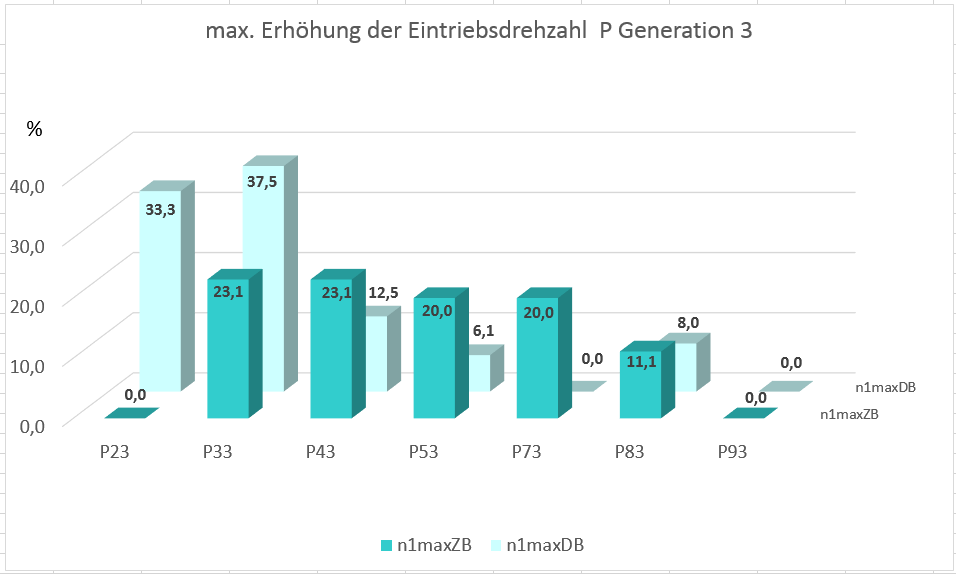 Erhöhung der  Eintriebsdrehzahl
n1maxZB um bis zu 23,1 %
n1maxDB um bis zu 37,5  %
[Speaker Notes: Diese Folien geben Dir Tipps, Hintergrund- und Zusatzinformationen zu P G3

Erhöhung der Eintriebsdrehzahlen durch 
Geänderte Lagerung bei 2-stufigen spielreduzierten Getrieben
Schmälere eintreibende Verzahnung bei 2-stufigen.
Umfangreiche Prüffeldversuche]
Erhöhung der Axialkraft bei D-Lagerung P-Getriebe
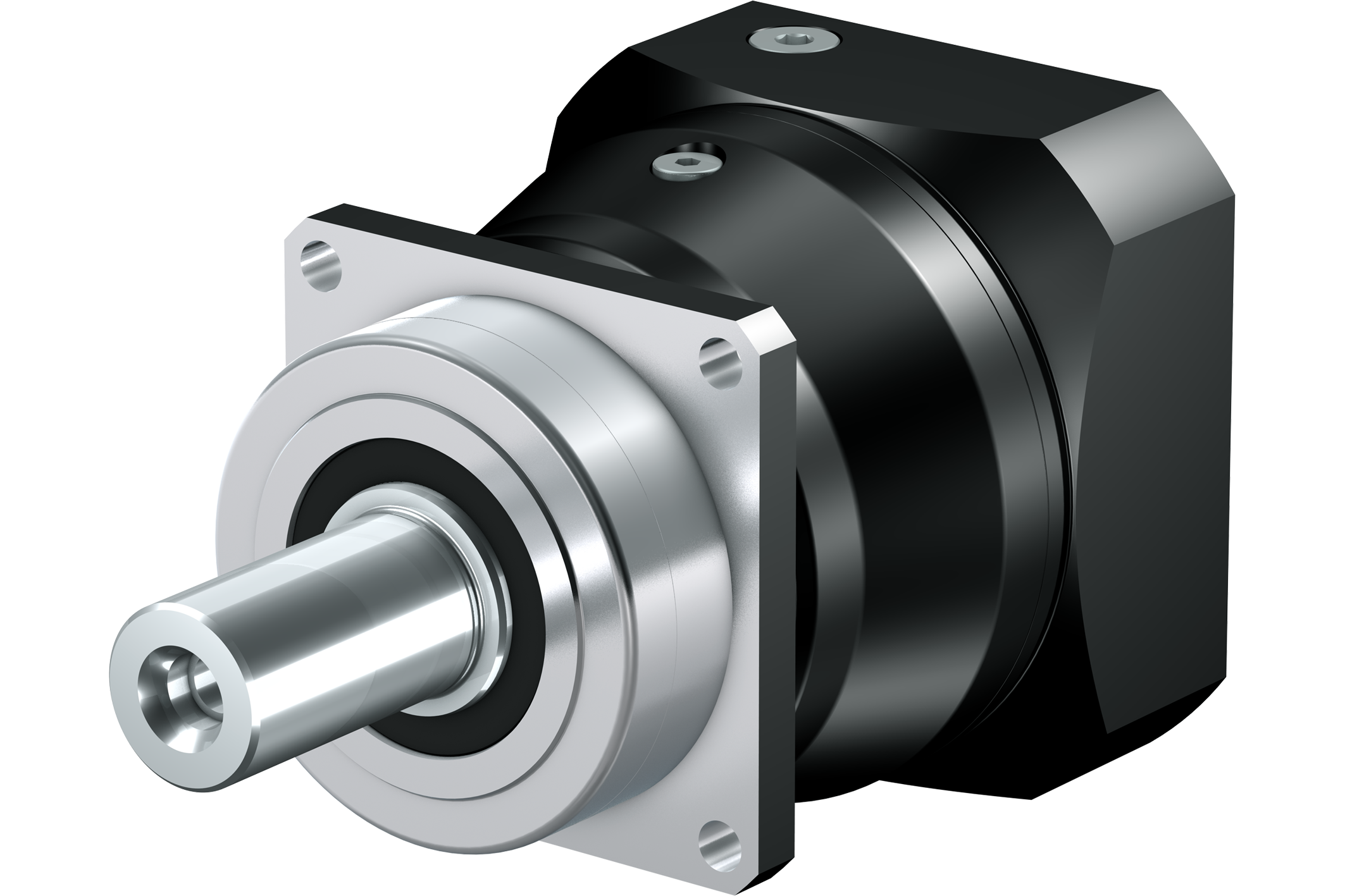 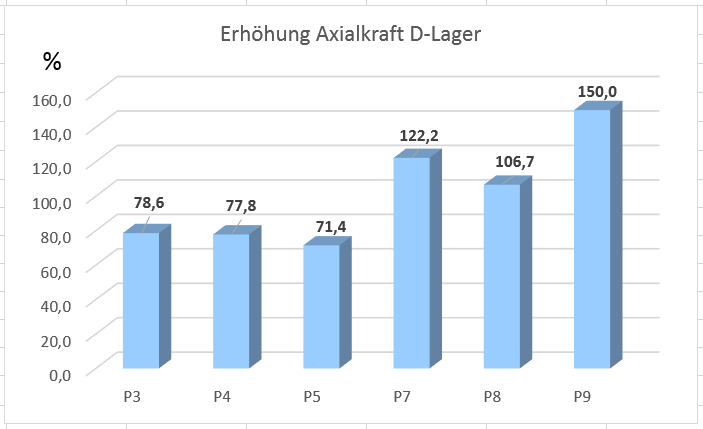 Für reine Axialbelastungen konnten die Werte um bis zu 150% erhöht werden
[Speaker Notes: Diese Folien geben Dir Tipps, Hintergrund- und Zusatzinformationen zu P G3

Mit der Option „D“ (Doppelschräglager) steht eine spielfreie Lagerung mit 
hoher radialer und axialer Tragfähigkeit zur Verfügung. Diese Lagerung eignet 
sich besonders wenn in radiale und axiale Richtung gleichzeitig hohe Belastungen
auftreten, wie z.B. bei schrägverzahnten Zahnstangentrieben. 
Die Berechnung der reinen Axialbelastungen, wie sie unsere Wettbewerber 
in ihren Katalogen darstellen, ergab um bis zu 150% erhöhte Werte.]
Erhöhung der Beschleunigungsmomente PH-Getriebe
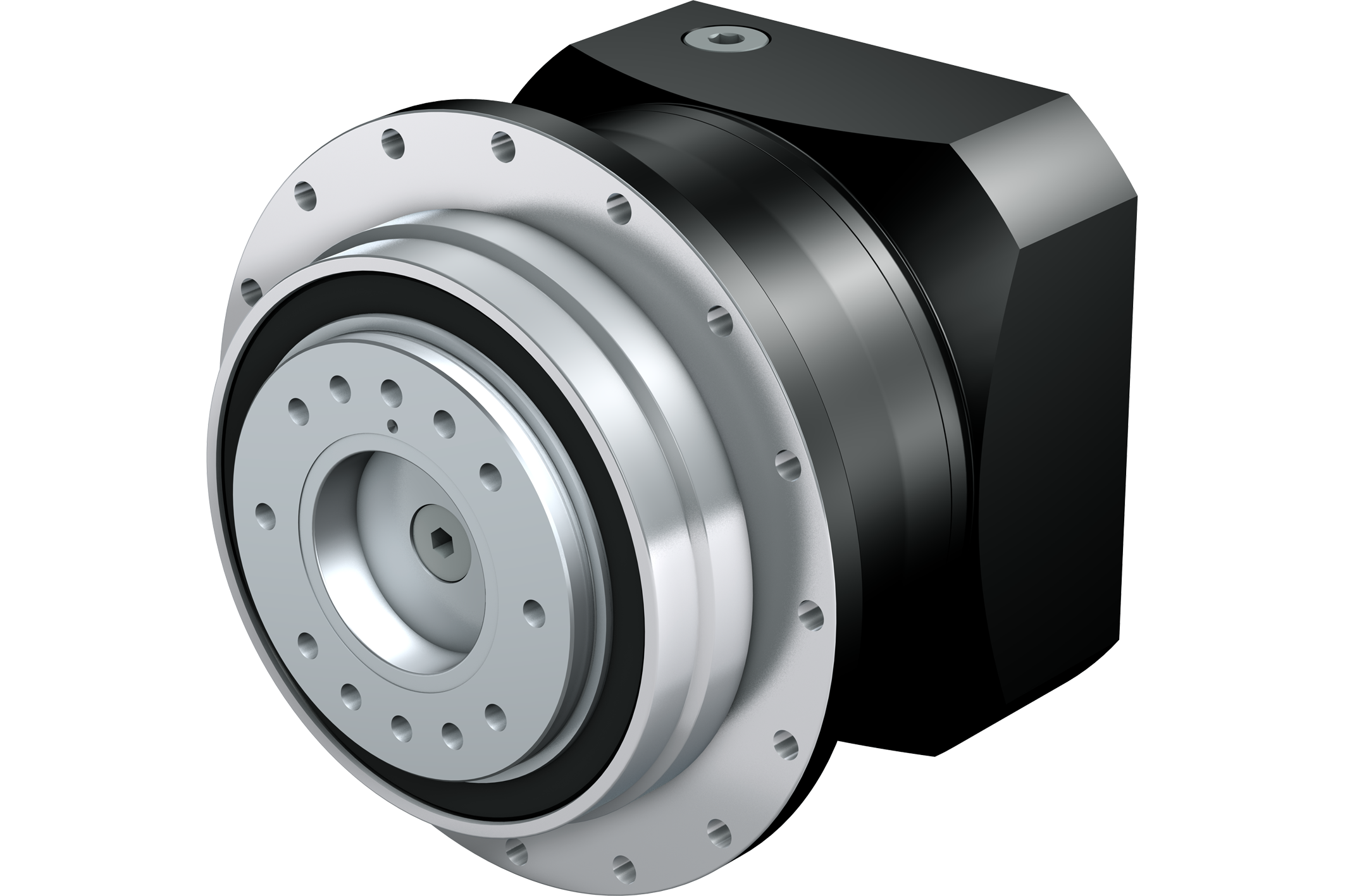 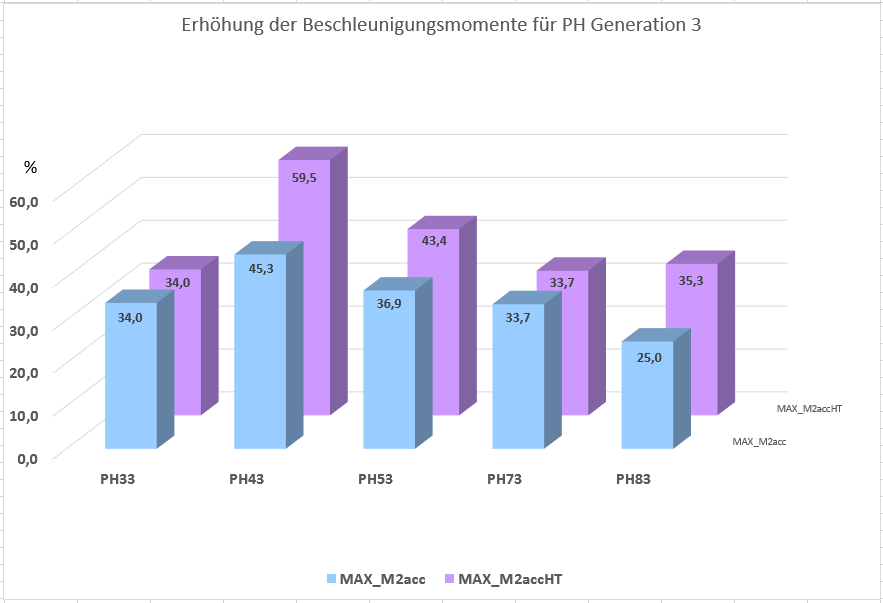 Erhöhung der Beschleunigungsmomente
Bei Standard Drehspiel um bis zu 45,3 % 
Bei reduziertem Drehspiel um bis zu 59,5 %
[Speaker Notes: Diese Folien geben Dir Tipps, Hintergrund- und Zusatzinformationen zu P G3

Erhöhung der Beschleunigungsmomente durch
Verbesserte Verzahnungsqualität 
Modernste Werkstoffe, Härteverfahren, nitriertes Gehäuse bei reduziertem Spiel
Modernste Präzisionsmaschinen
Neues innovatives Fertigungsverfahren für die Hohlradverzahnung (Power-Skiving / Wälzschälen)  in einer Maschinenaufspannung – Keine Umspannfehler
Optimierte Verzahnungsbreiten

Reduziertes Drehspiel  noch höhere Qualität der Verzahnung  noch höhere Beschleunigungsmomente
M2acc ist der Wert für das Standard Drehspiel
M2accHT ist der Wert für das reduzierte Drehspiel]
Erhöhung der Nennmomente PH-Getriebe
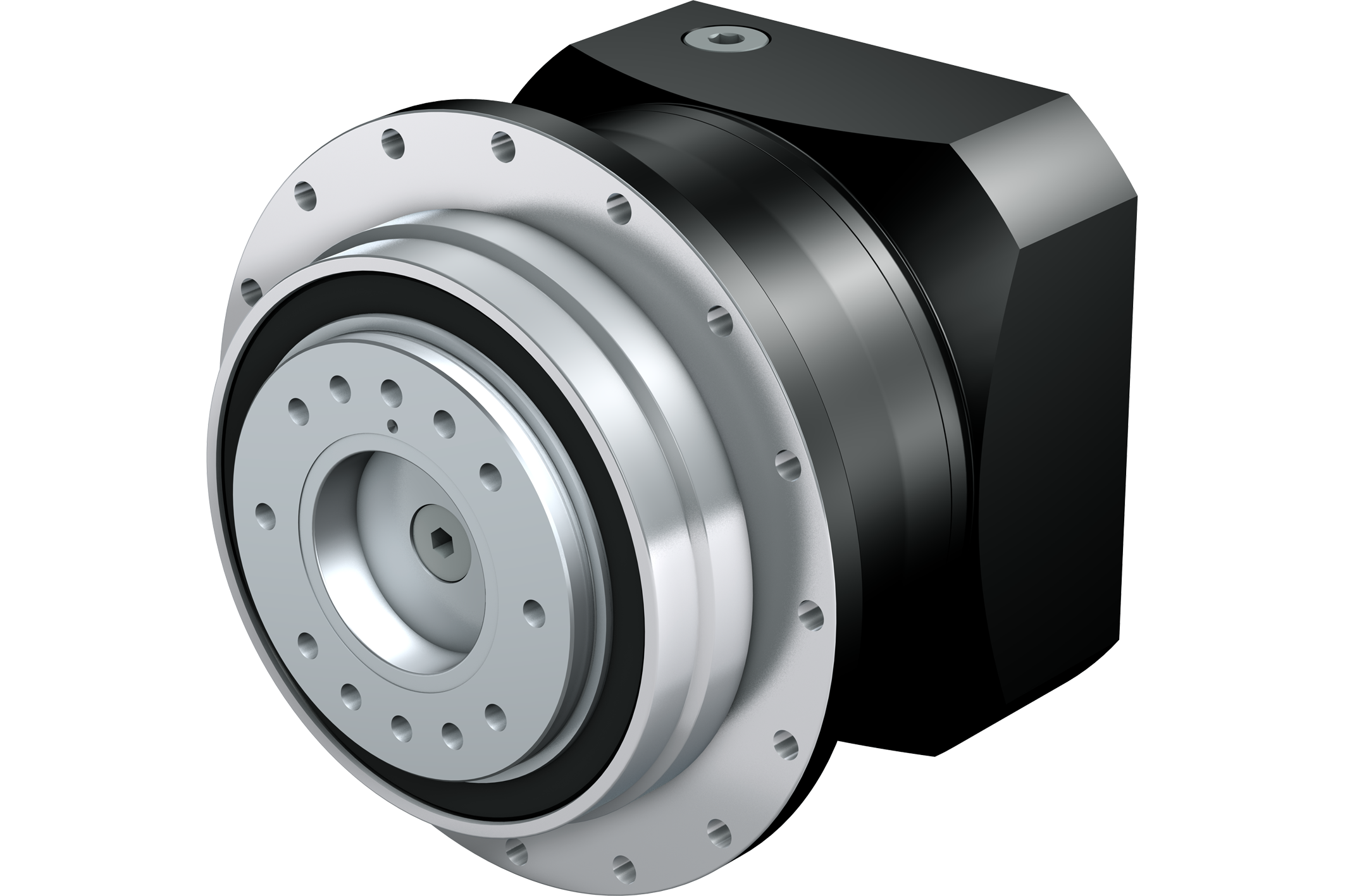 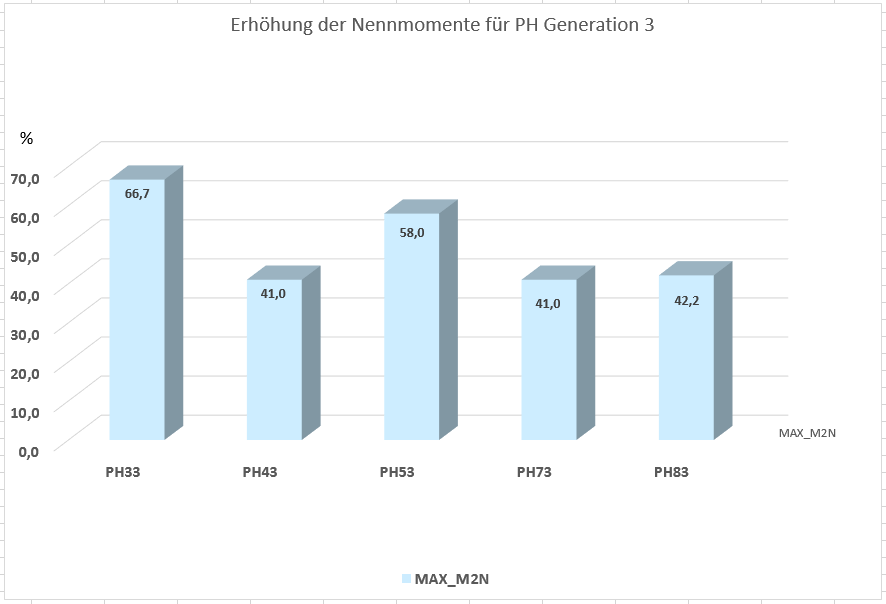 Erhöhung der Nennmomente um bis zu 66,7 % Hauptsächlich bei    2-stufigen Getrieben
[Speaker Notes: Diese Folien geben Dir Tipps, Hintergrund- und Zusatzinformationen zu P G3

Erhöhung der Nennmomente durch
geänderte Berechnungsgrundlagen nach neuesten Erkenntnissen und aktuellen Stand der Technik.]
Erhöhung der NOT-AUS Momente PH-Getriebe
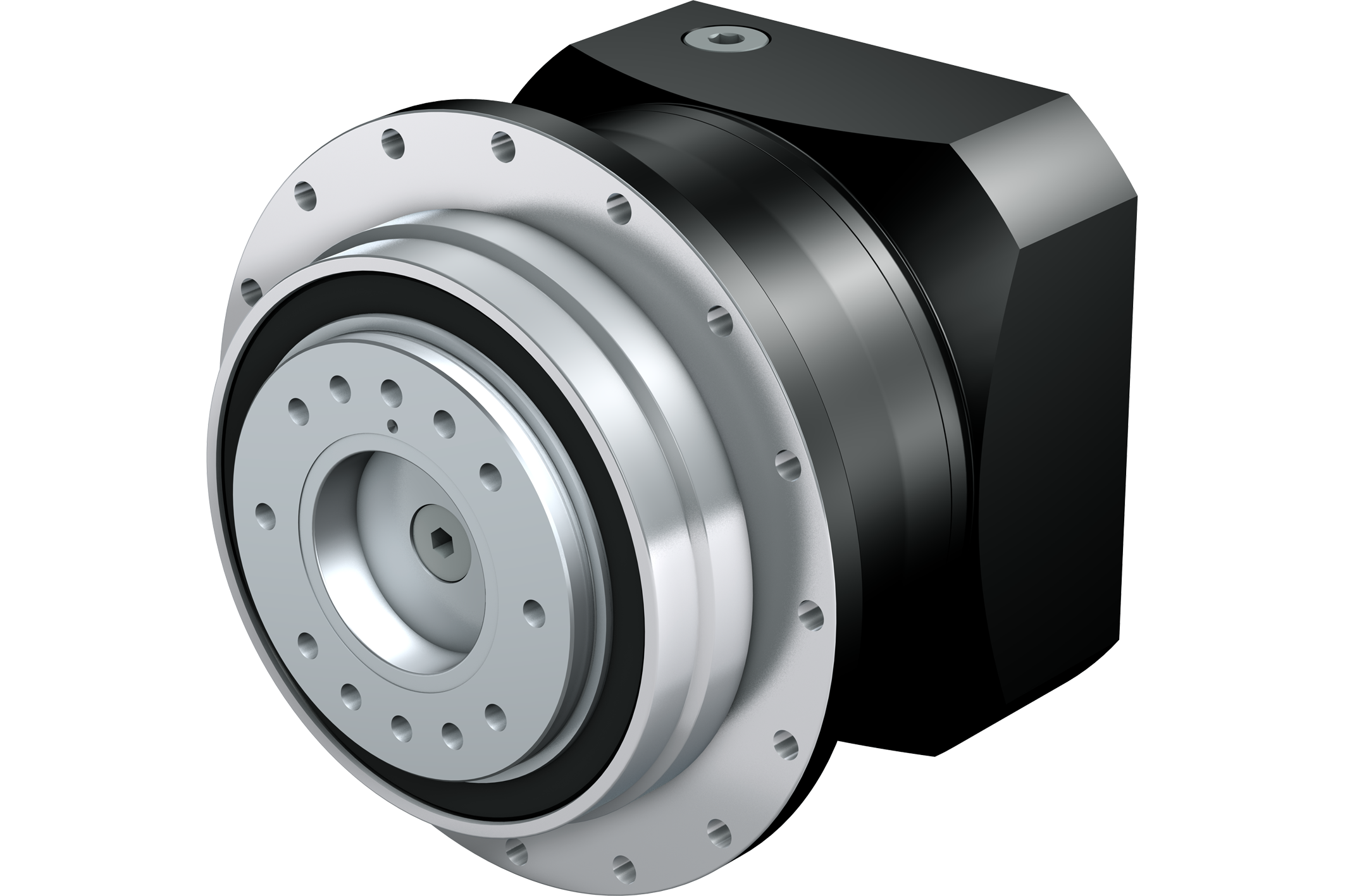 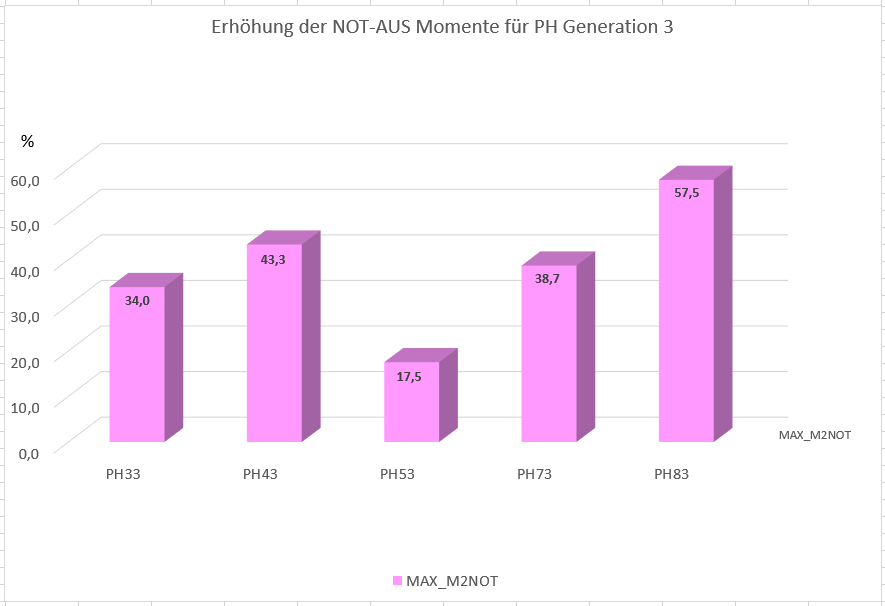 Erhöhung der NOT-AUS Moment um bis zu 57,5 %
[Speaker Notes: Diese Folien geben Dir Tipps, Hintergrund- und Zusatzinformationen zu P G3

Erhöhung der NOT-AUS-Momente durch
Verbesserte Verzahnungsqualität 
Modernste Werkstoffe, Härteverfahren 
Modernste Präzisionsmaschinen
Neues innovatives Fertigungsverfahren für die Hohlradverzahnung (Power-Skiving / Wälzschälen)  in einer Maschinenaufspannung – Keine Umspannfehler
Optimierte Verzahnungsbreiten
Optimierte Welle-Nabe-Verbindungen]
Erhöhung der Getriebesteifigkeit PH-Getriebe
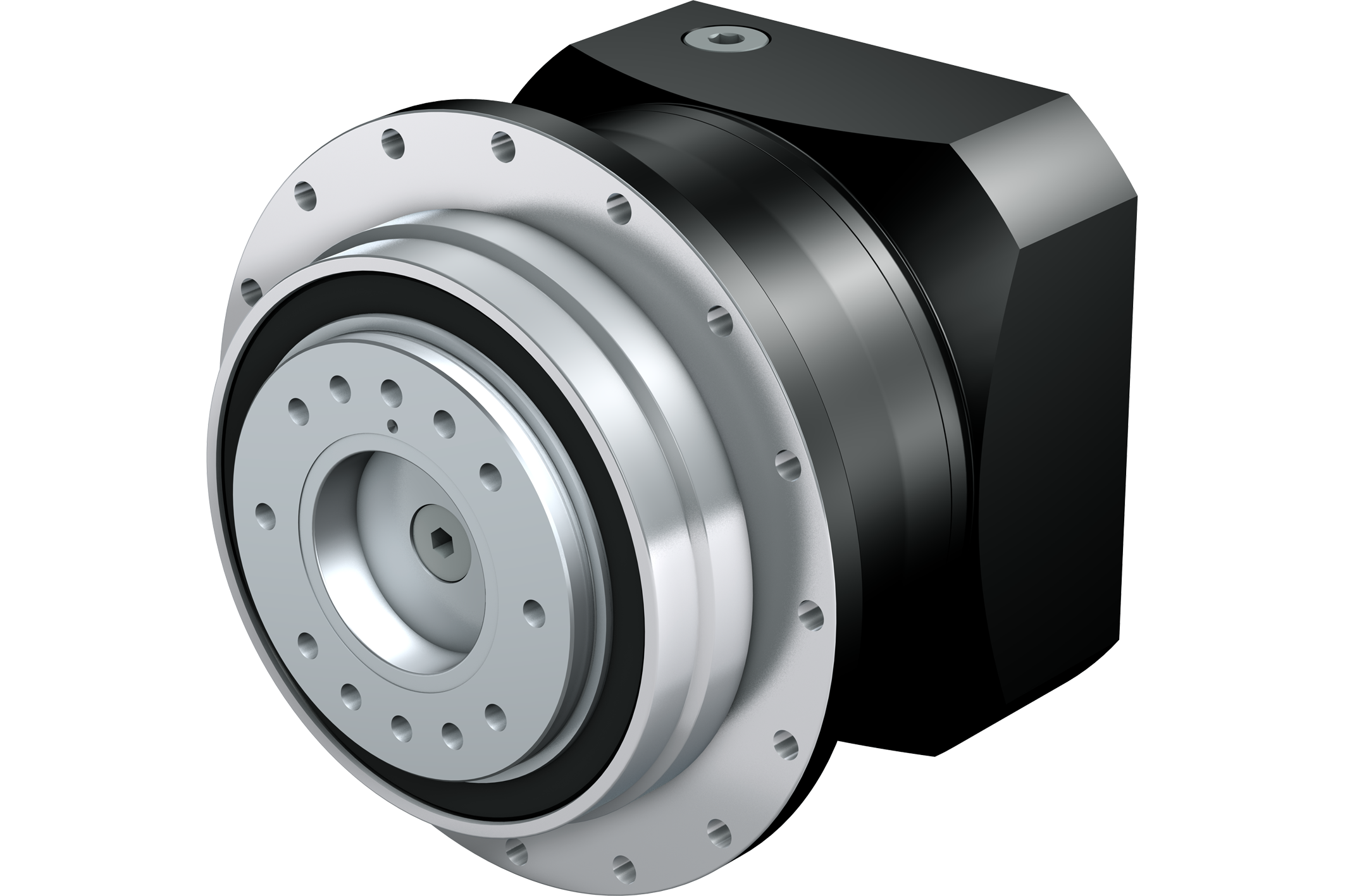 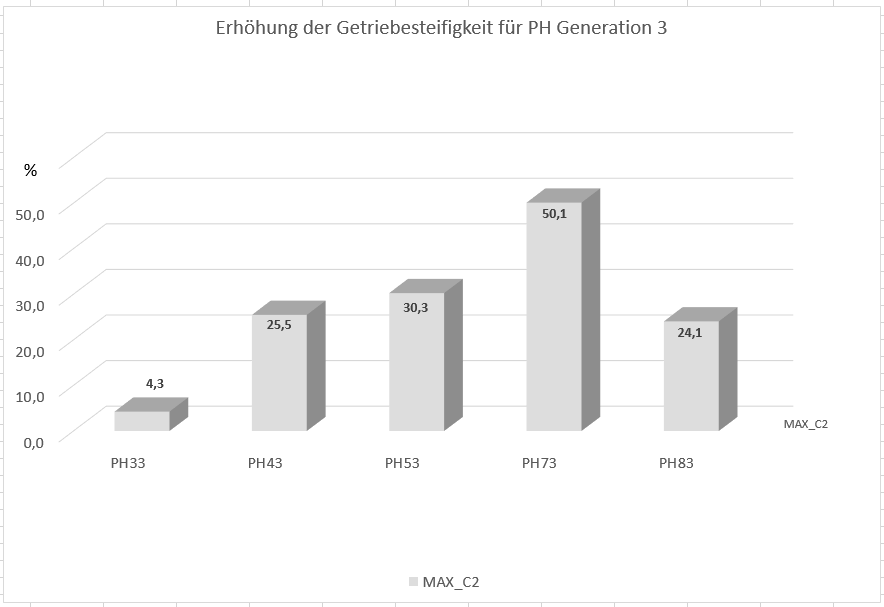 Erhöhung der Getriebesteifigkeit um bis zu 50,1 %
[Speaker Notes: Diese Folien geben Dir Tipps, Hintergrund- und Zusatzinformationen zu P G3

Erhöhung der Getriebesteifigkeit durch
Verkürzte Baulänge
Geänderte Verzahnungsbreiten in der Abtriebsstufe]
Erhöhung der Eintriebsdrehzahlen PH-Getriebe
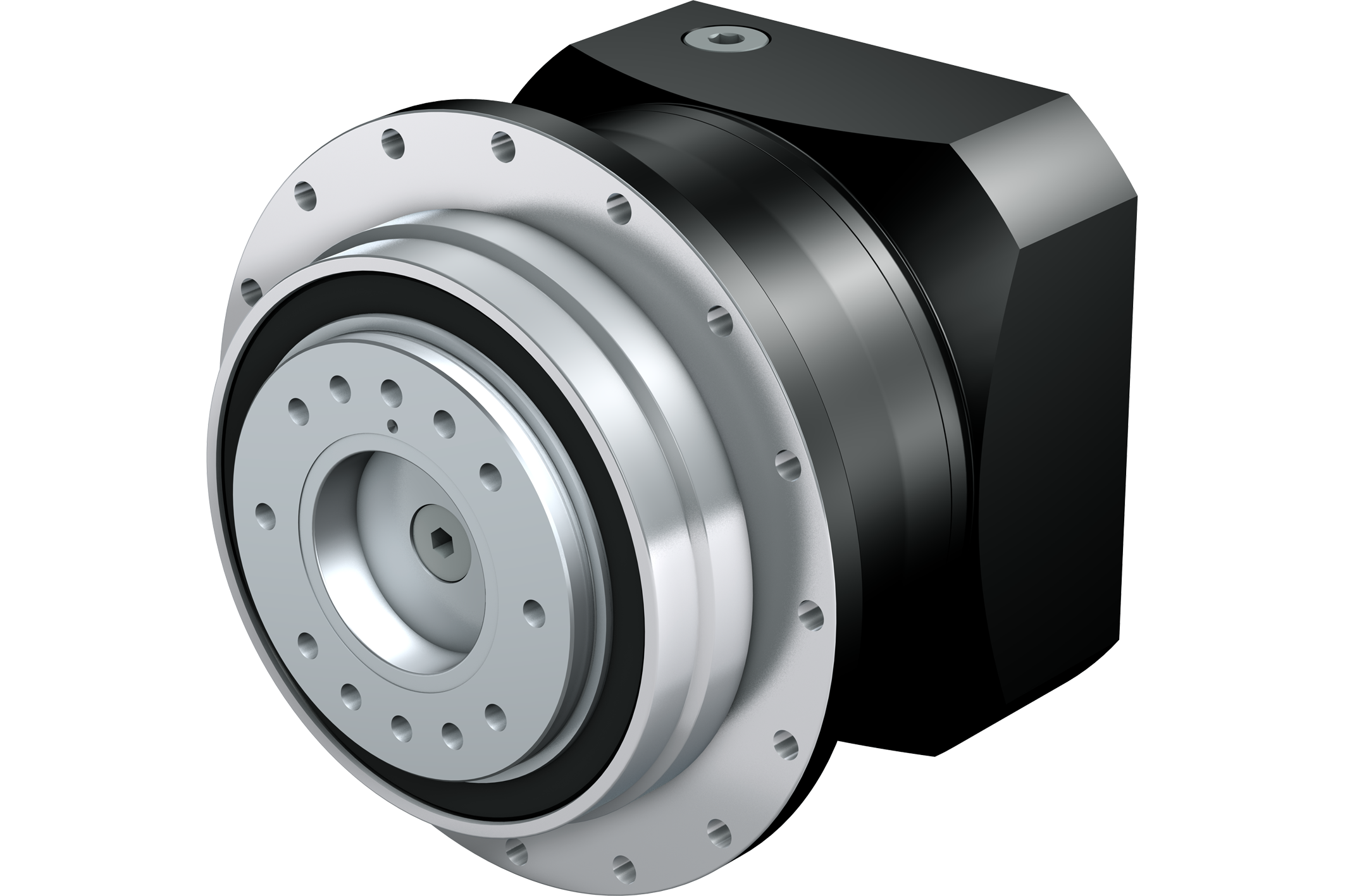 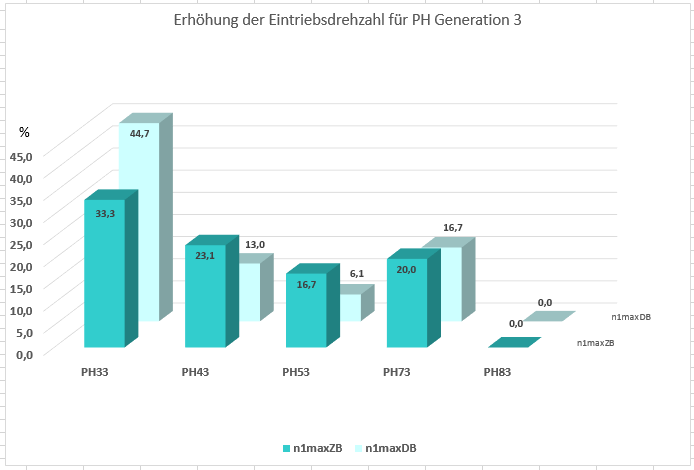 Erhöhung der  Eintriebsdrehzahl
n1maxZB um bis zu 33,3 %
n1maxDB um bis zu 44,7 %
[Speaker Notes: Diese Folien geben Dir Tipps, Hintergrund- und Zusatzinformationen zu P G3

Erhöhung der Eintriebsdrehzahl durch 
Geänderte Lagerung bei 2-stufigen spielreduzierten Getrieben
Schmälere eintreibende Verzahnung bei 2-stufigen.
Umfangreiche Prüffeldversuche]
Erhöhung der Beschleunigungsmomente PHQ-Getriebe
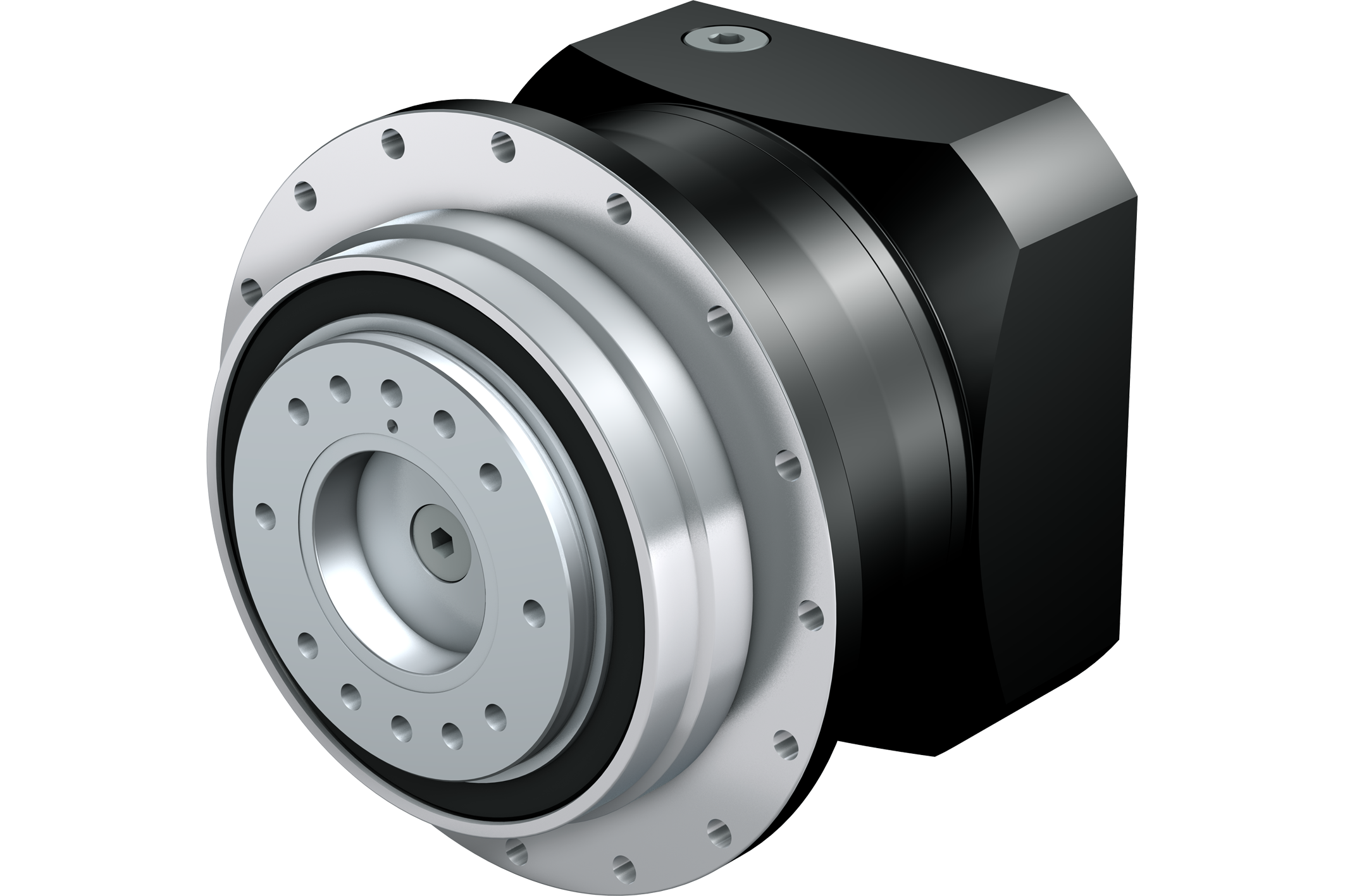 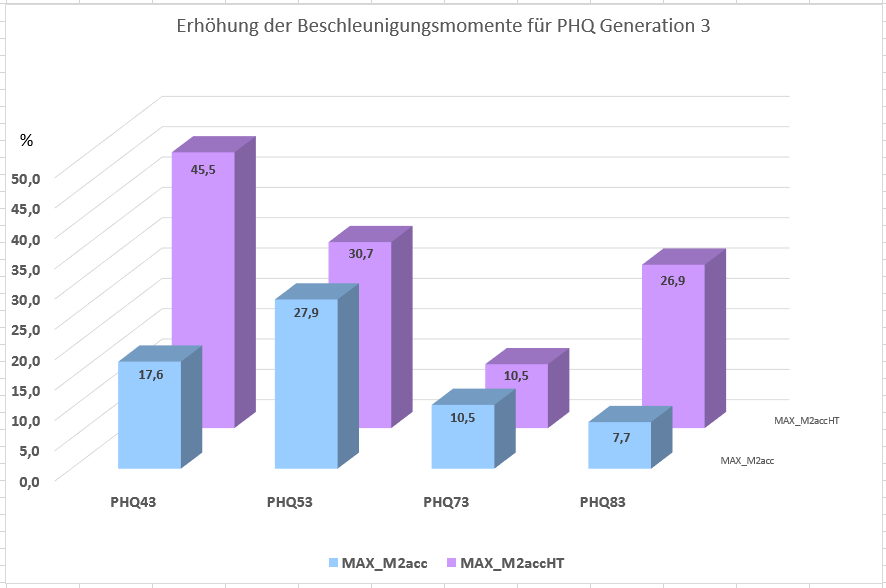 Erhöhung der Beschleunigungsmomente
Bei Standard Drehspiel um bis zu 27,9 % 
Bei reduziertem Drehspiel um bis zu 45,5 %
[Speaker Notes: Diese Folien geben Dir Tipps, Hintergrund- und Zusatzinformationen zu P G3

Erhöhung der Beschleunigungsmomente durch
Verbesserte Verzahnungsqualität 
Modernste Werkstoffe, Härteverfahren, nitriertes Gehäuse bei reduziertem Spiel
Modernste Präzisionsmaschinen
Neues innovatives Fertigungsverfahren für die Hohlradverzahnung (Power-Skiving / Wälzschälen)  in einer Maschinenaufspannung – Keine Umspannfehler
Optimierte Verzahnungsbreiten

Reduziertes Drehspiel  noch höhere Qualität der Verzahnung  noch höhere Beschleunigungsmomente
M2acc ist der Wert für das Standard Drehspiel
M2accHT ist der Wert für das reduzierte Drehspiel]
Erhöhung der Nennmomente PHQ-Getriebe
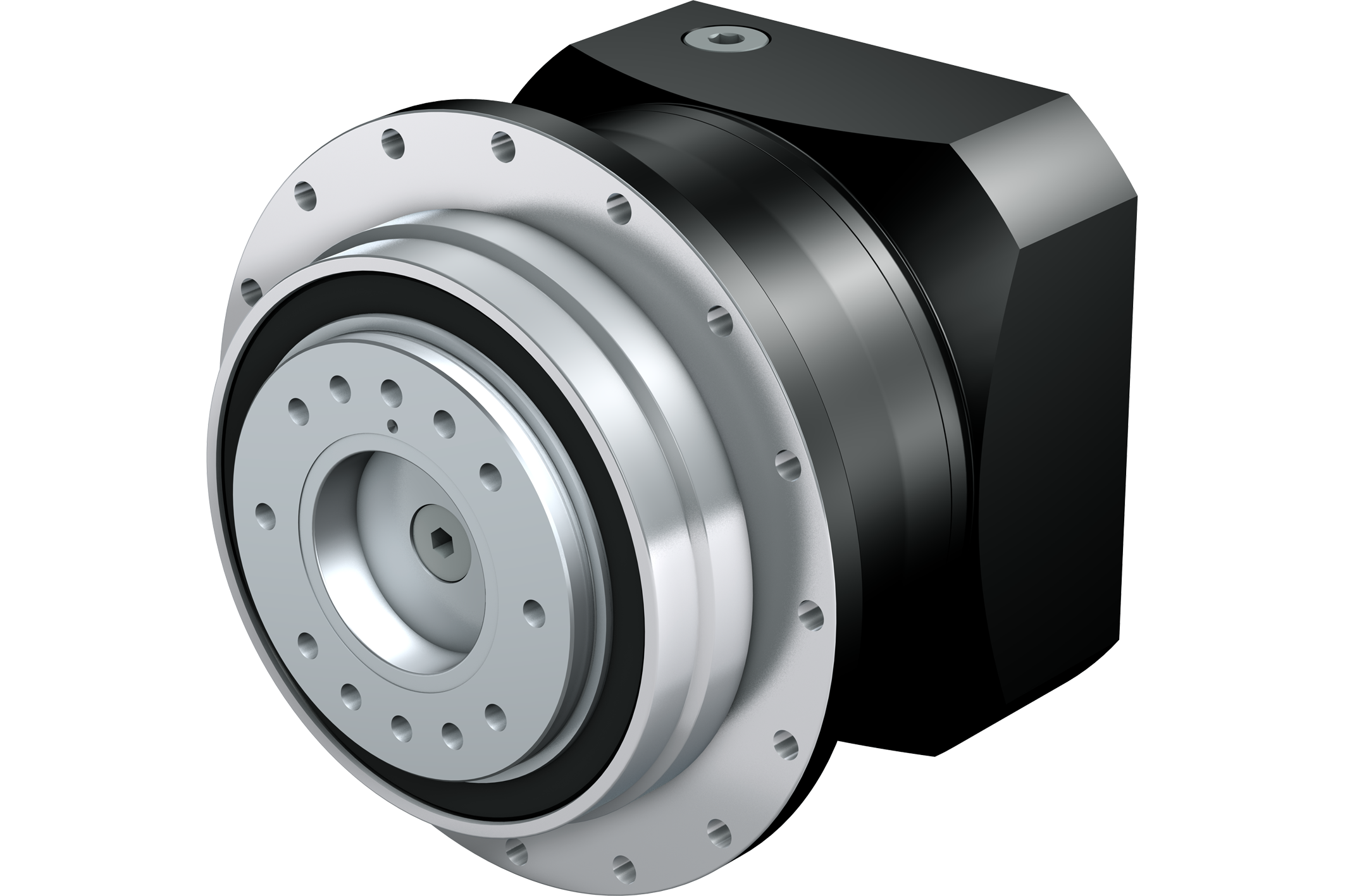 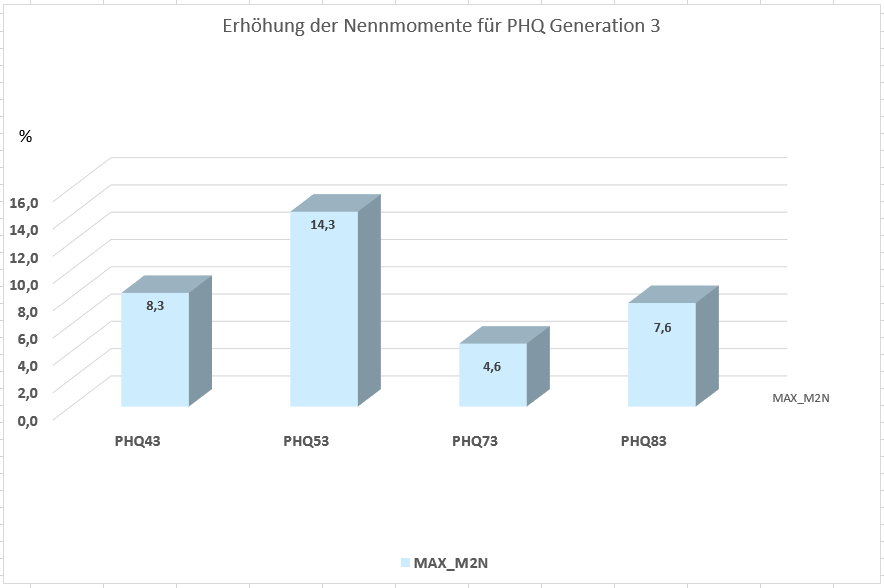 Erhöhung der Nennmomente um bis zu 14,3 % Hauptsächlich bei    2-stufigen Getrieben
[Speaker Notes: Diese Folien geben Dir Tipps, Hintergrund- und Zusatzinformationen zu P G3

Erhöhung der Nennmomente durch
geänderte Berechnungsgrundlagen nach neuesten Erkenntnissen und aktuellen Stand der Technik.]
Erhöhung der NOT-AUS Momente PHQ-Getriebe
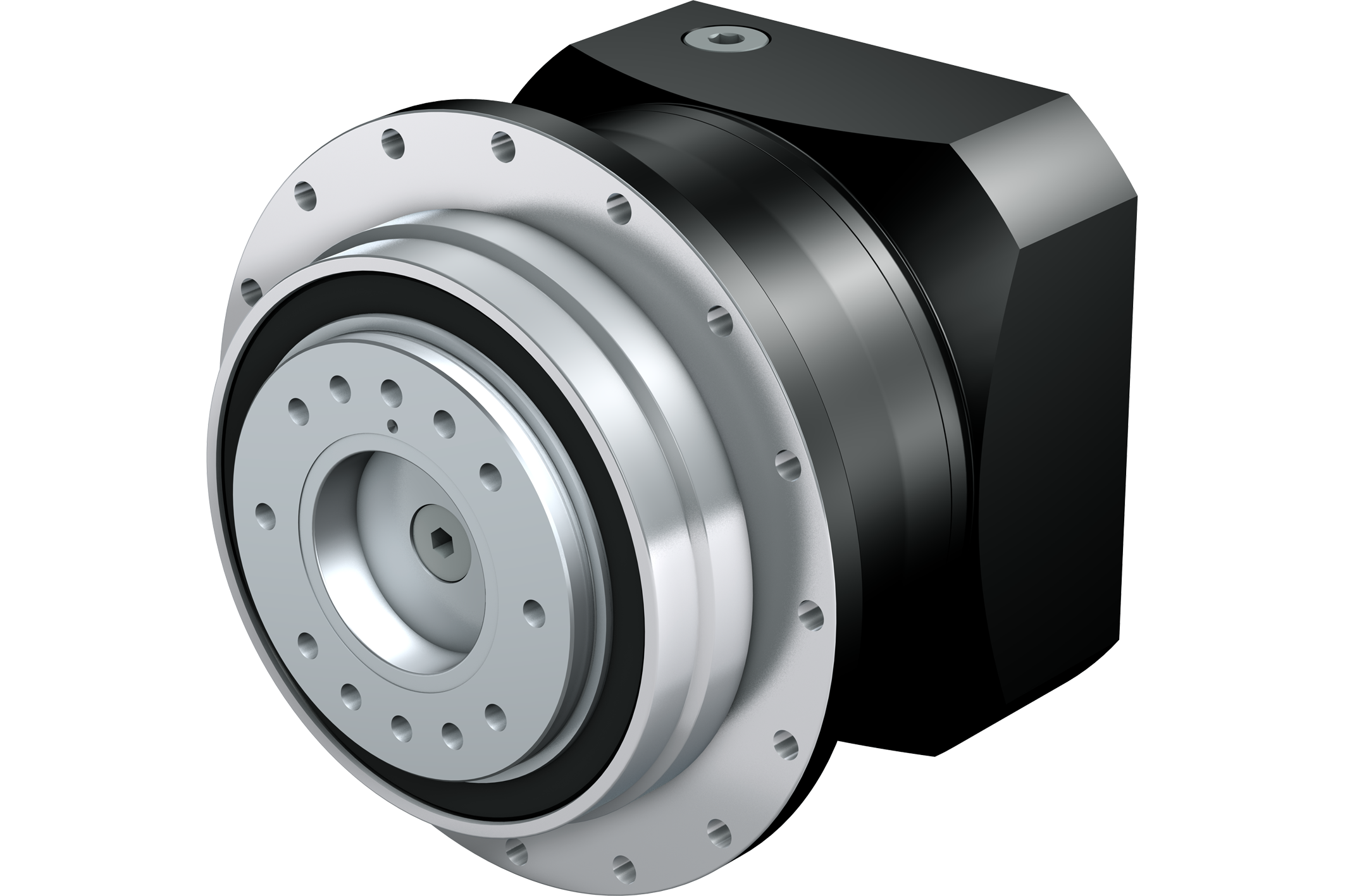 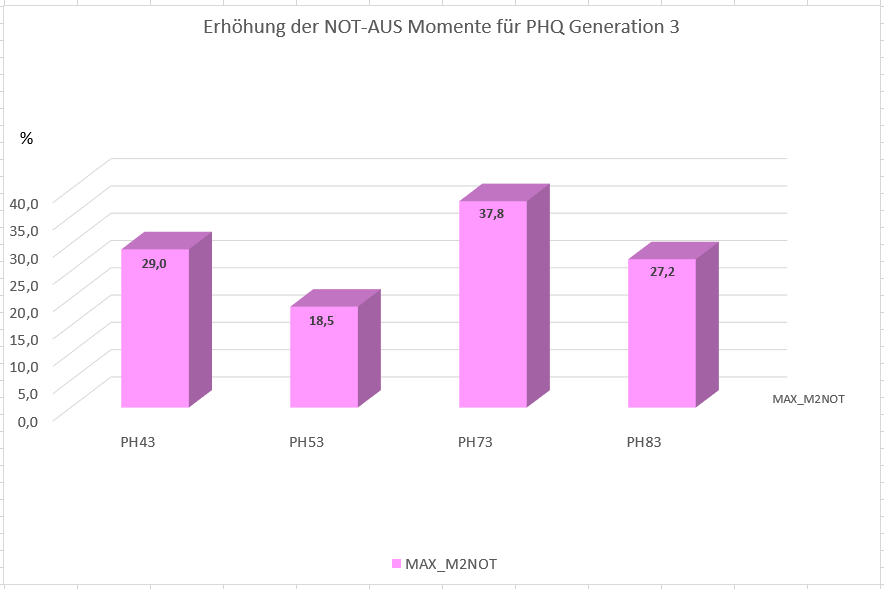 Erhöhung der NOT-AUS Moment um bis zu 37,8 %
[Speaker Notes: Diese Folien geben Dir Tipps, Hintergrund- und Zusatzinformationen zu P G3

Erhöhung der NOT-AUS-Momente durch
Verbesserte Verzahnungsqualität 
Modernste Werkstoffe, Härteverfahren 
Modernste Präzisionsmaschinen
Neues innovatives Fertigungsverfahren für die Hohlradverzahnung (Power-Skiving / Wälzschälen)  in einer Maschinenaufspannung – Keine Umspannfehler
Optimierte Verzahnungsbreiten
Optimierte Welle-Nabe-Verbindungen]
Erhöhung der Getriebesteifigkeit PHQ-Getriebe
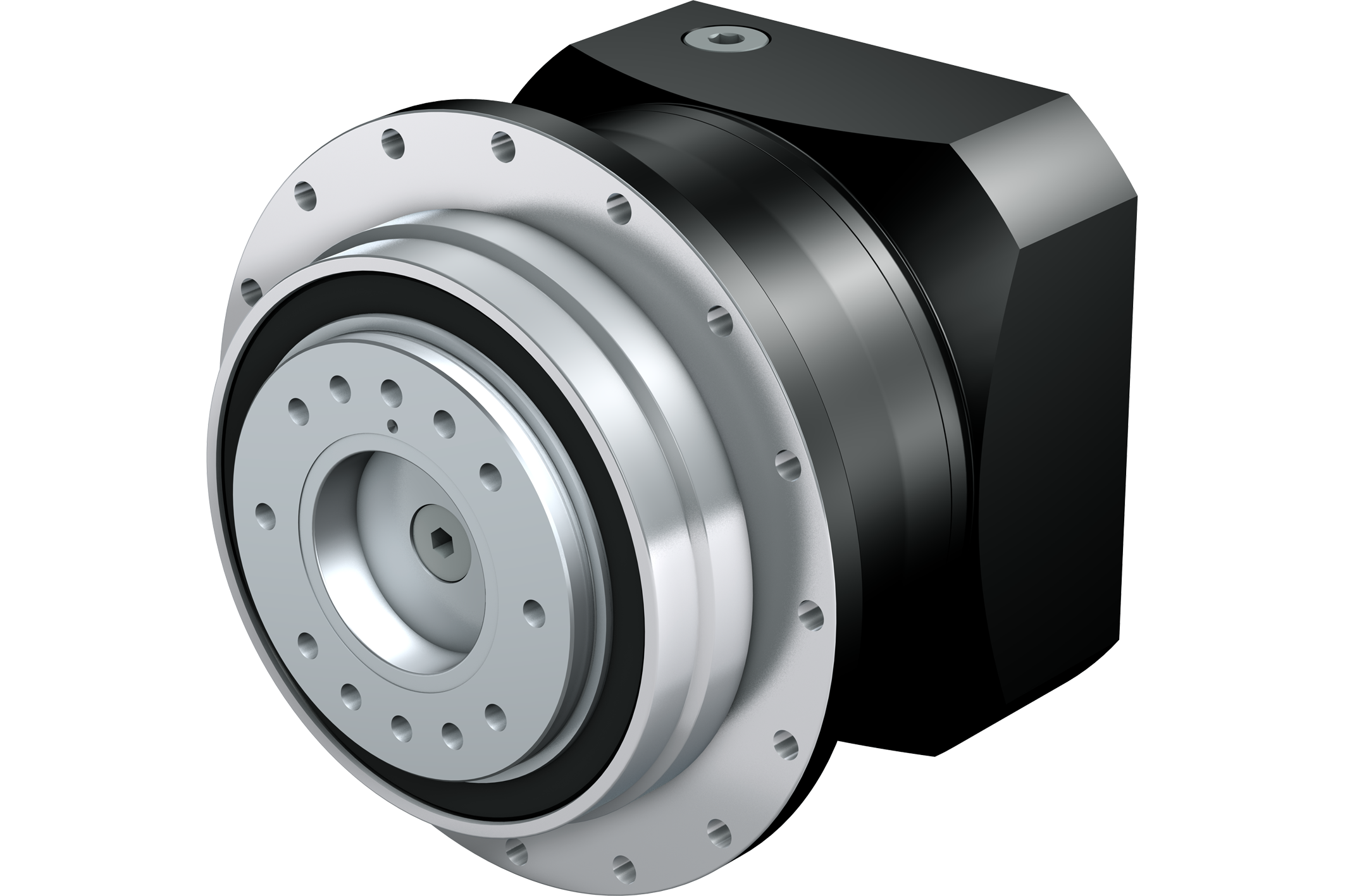 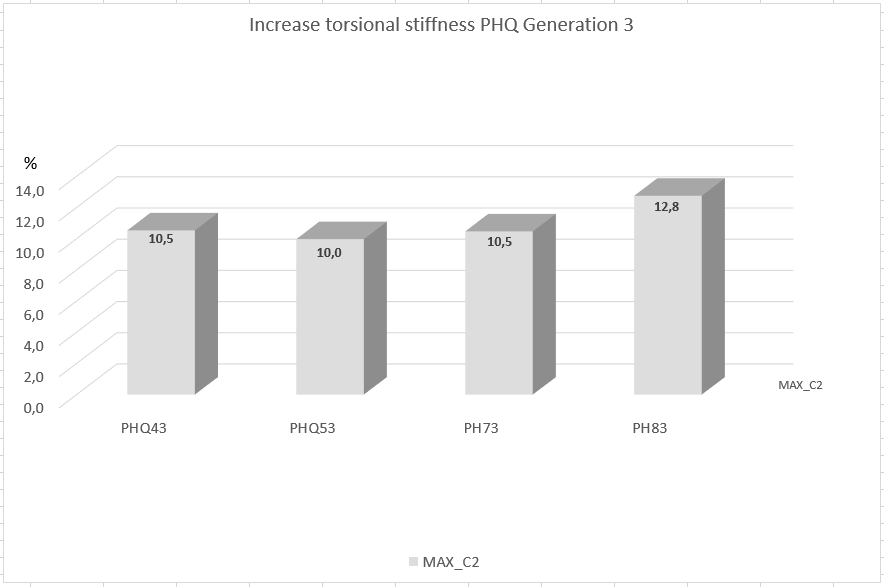 Erhöhung der Getriebesteifigkeit um bis zu 12,8 %
[Speaker Notes: Diese Folien geben Dir Tipps, Hintergrund- und Zusatzinformationen zu P G3

Erhöhung der Getriebesteifigkeit durch
Verkürzte Baulänge
Geänderte Verzahnungsbreiten in der Abtriebsstufe]
Erhöhung der Eintriebsdrehzahlen PHQ-Getriebe
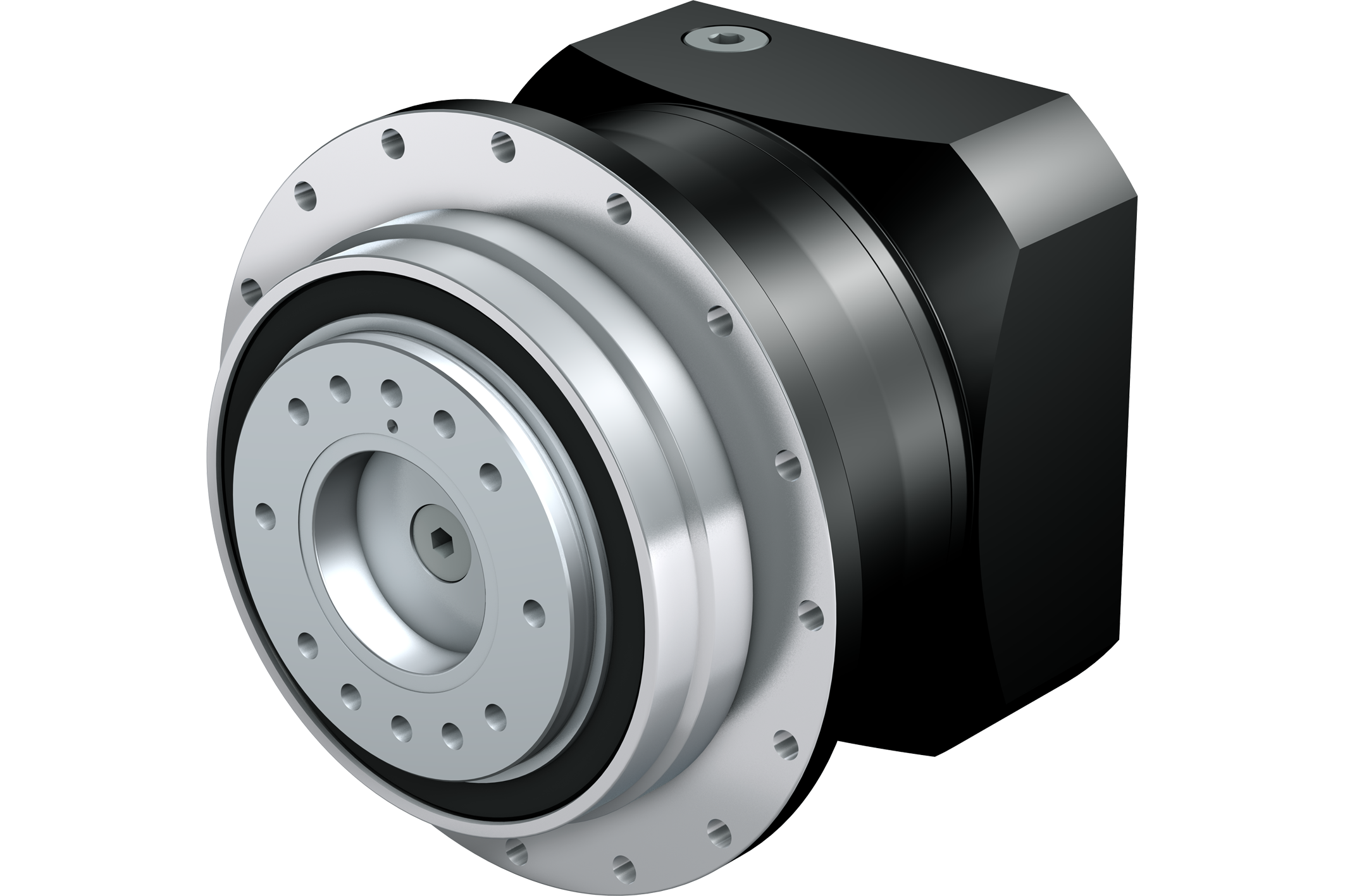 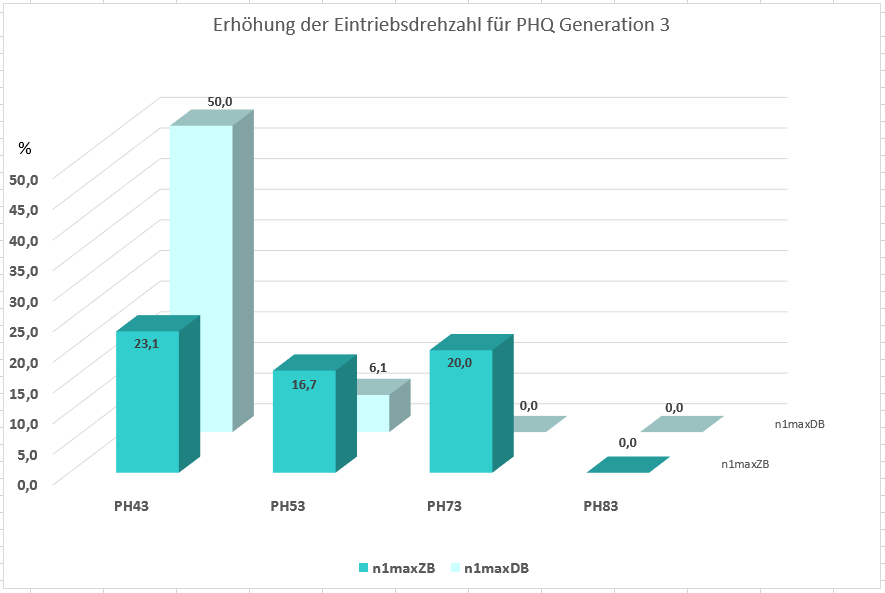 Erhöhung der  Eintriebsdrehzahl
n1maxZB um bis zu 23,1 %
n1maxDB um bis zu 50 %
[Speaker Notes: Diese Folien geben Dir Tipps, Hintergrund- und Zusatzinformationen zu P G3

Erhöhung der Eintriebsdrehzahl durch 
Geänderte Lagerung bei 2-stufigen Getrieben
Neueste technische Berechnungen
Anpassung der Auslegungsrichtlinien auf Standardanwendungen mit Einführung eines Betriebsfaktors für erhöhten Zyklusbetrieb.]
Neue Option verstärkte Lagerung für PH3 – PH5
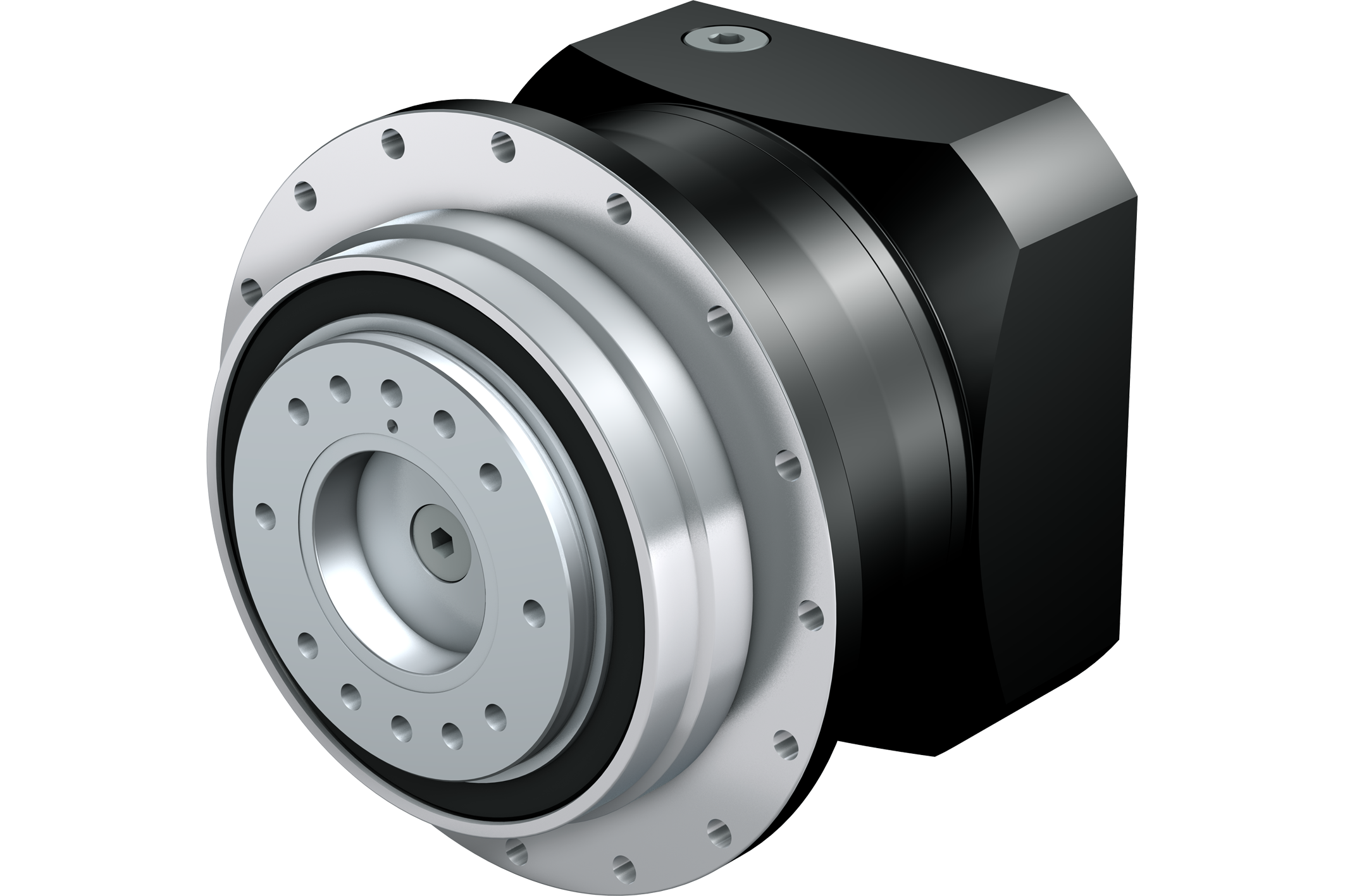 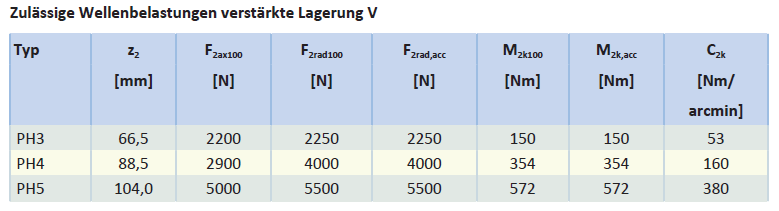 Erhöhung der Wellenbelastung axial bis 34,9 % und radial bis 39,5 %
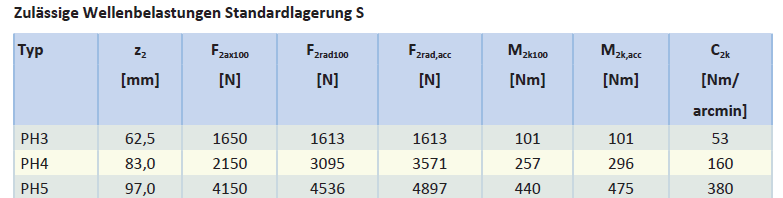 [Speaker Notes: Diese Folien geben Dir Tipps, Hintergrund- und Zusatzinformationen zu P G3

Die Option verstärkte Lagerung für PH3 bis PH5 Getriebe ergibt erhöhte Werte um fast 40%]
Geometriedaten
Die mechanischen Schnittstellen am Abtrieb sind zu fast 100% kompatibel zur G2.
Außer dem P2 sind alle Getriebe der G3 deutlich kürzer geworden. Bei der Baugröße P2 konnte keine Reduzierung der Baulänge umgesetzt werden. Somit ist nicht mit Kollisionen mit der Maschinenkontur zu rechnen. 
Generell empfehlen wir jedoch eine Störkonturprüfung auf Basis der neuen 3D-Volumenmodelle. 
Dieses erhalten sie 
zusammen mit dem Angebot unseres Auftragszentrums
durch Konfiguration ihres Produktes mit dem STÖBER Configurator https://configurator.stoeber.de/de-DE/?shop=SAT
[Speaker Notes: Diese Folien geben Dir Tipps, Hintergrund- und Zusatzinformationen zu P G3


Kleine Abweichungen bei PH(Q), siehe nächste 2 Folien]
Kleine Abweichung bei PH(Q) - Passrand b2 entfällt
Bedingt durch Designänderung und Standardisierung
[Speaker Notes: Diese Folien geben Dir Tipps, Hintergrund- und Zusatzinformationen zu P G3]
Kleine Abweichung bei PH(Q) - Fixierbohrung entfällt
Bei der neuen G3 ist keine Fixierbohrung mehr vorhanden, diese wird durch eine zusätzliche Gewindebohrung ersetzt.
G2
G3
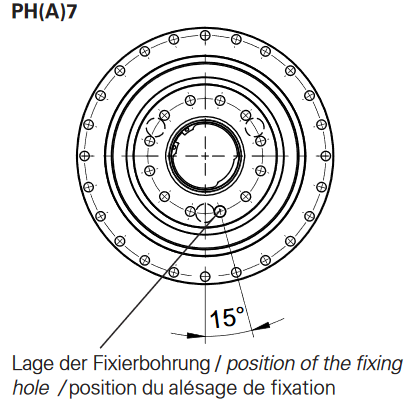 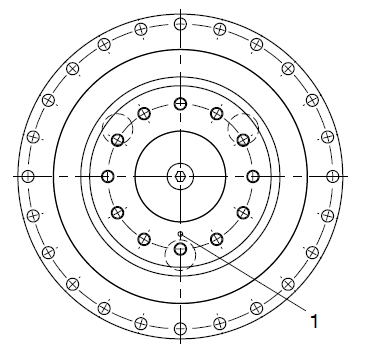 Zur Definition der Position der Planetenräder
werden künftig generell alle Planetenträger
mit einer Kennzeichnung (Anbohrung) versehen.
[Speaker Notes: Diese Folien geben Dir Tipps, Hintergrund- und Zusatzinformationen zu P G3

Bei den PH(Q)-Getrieben wird die Fixierbohrung s2 in der Flanschwelle (Planetenträger) durch ein Gewinde ersetzt. Das zusätzliche Gewinde erhöht das übertragbare Drehmoment der Schraubenverbindung. Da die Fixierbohrung für Reversierbetrieb die Lageorientierung für die Planeten im Getriebe war, erhalten alle PH(Q)-Getriebe der G3 nun eine Markierung in Form einer kleinen Anbohrung. 

Falls sie eine Fixierbohrung benötigen, können sie einfach eines der Gewinde bis zur bemaßten Gewindetiefe aufbohren.]
Typisierung
Generationsziffer wird hochgesetzt
Standard- und Spielarme- Ausführung wird zusammengelegt
Das „A“ für spielarme Ausführung entfällt
Spielarme Ausführung ist nun eine Option
Lagerausführung „R“ beim P-Getriebe wird zu „S“.
Bei den Baureihen PH 3/4/5 gibt es die Option auf verstärkte Lagerung, diese wird in der Typisierung mit „V“ gekennzeichnet.
Ausnahme: 
Bei PH9 & PH10 bleibt die alte Typisierung bestehen. Sie bekommen die neue Generationsziffer und Typisierung nach Überarbeitung
[Speaker Notes: Diese Folien geben Dir Tipps, Hintergrund- und Zusatzinformationen zu P G3

GWLS – Merksatz   Gehäuse-Welle-Lager-Spiel]
Kostenreduktion bei spielarmen Getrieben
Deutliche Kostenreduktion durch Vereinheitlichung von Bauteilen und die Möglichkeit des ME Adapters für spielreduzierte Getriebe
Beispiele:
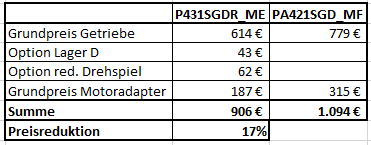 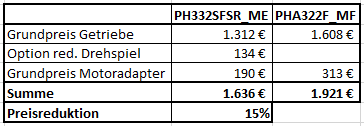 P um bis zu 17% , PH um bis zu 15%
[Speaker Notes: Diese Folien geben Dir Tipps, Hintergrund- und Zusatzinformationen zu P G3

Grundpreis Getriebe bleibt gleich
Option spielreduziert +10% Grundpreis Getriebe]